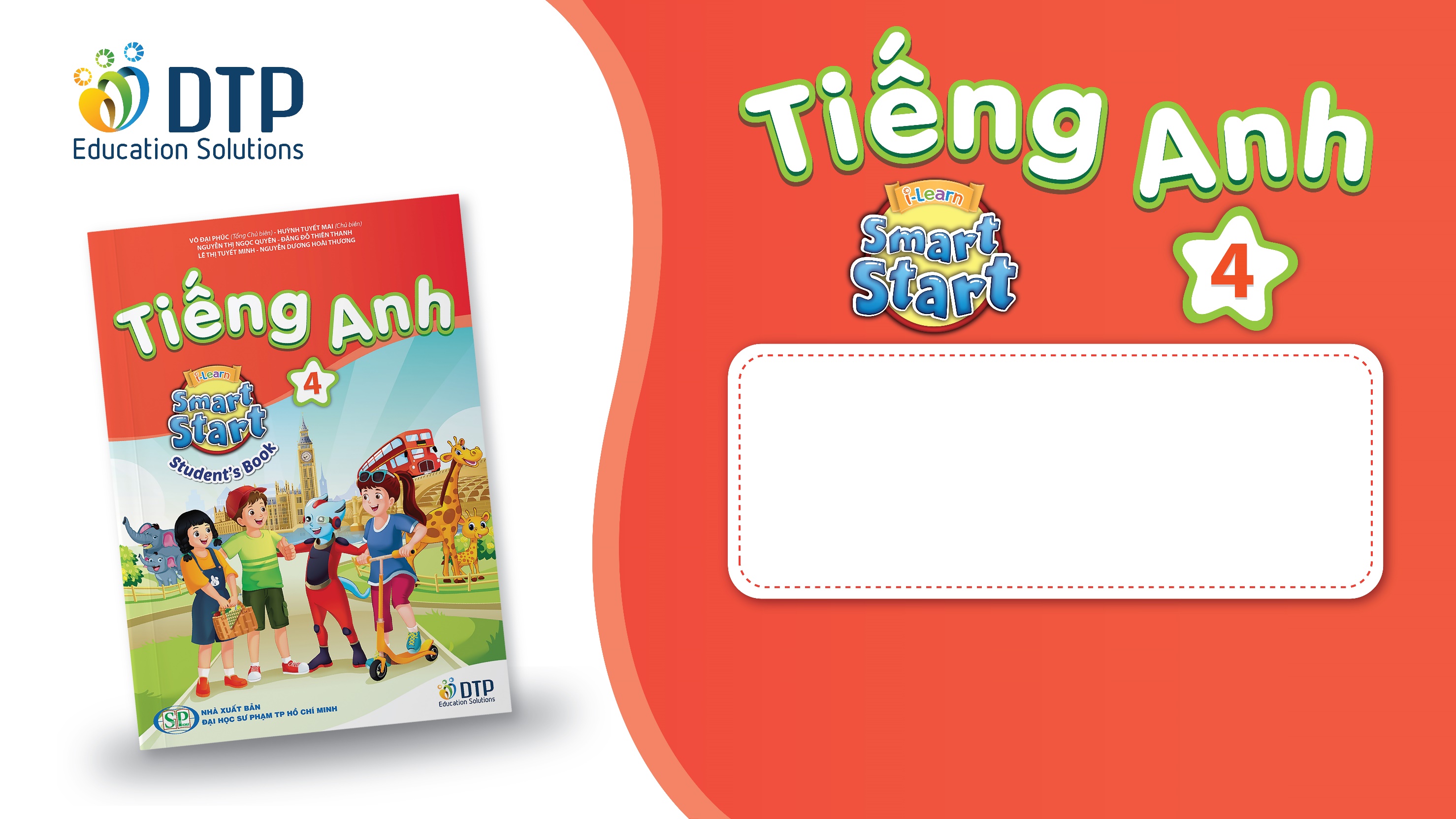 Unit 2
WHAT I CAN DO
LESSON 2. 1 - PAGE 23
Lesson Outline
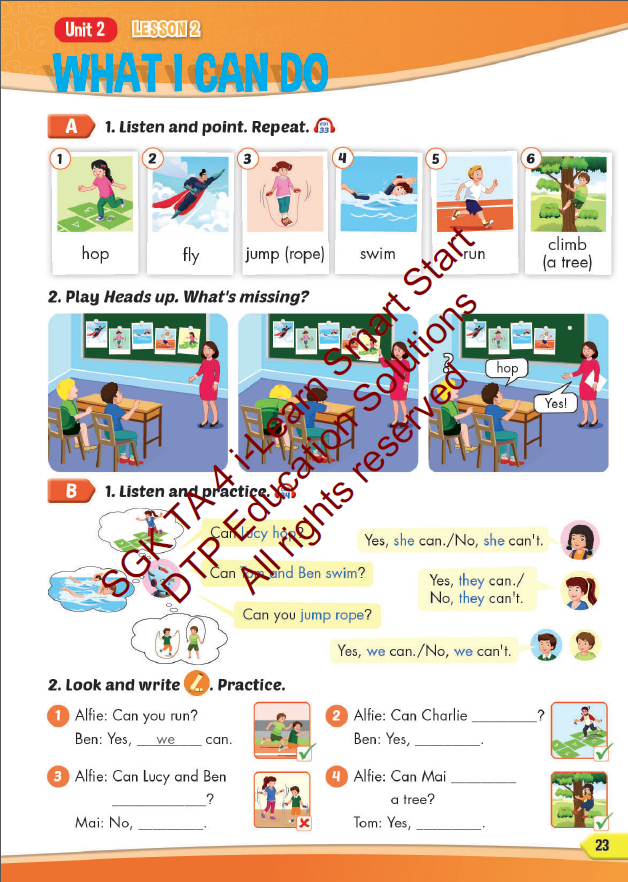 Warm-up
Vocabulary
Structure
Consolidation
Wrap-up
Objectives
By the end of this lesson, students will be able to ask about what others can or can't do. 
Vocabulary: hop, fly, jump (rope), swim, run, climb (a tree) 
Structure:        Can Lucy hop?
			- Yes, she can. / No, she can't.
			   Can Tom and Ben swim?
			- Yes, they can. / No, they can't.
			   Can you jump rope?
			- Yes, we can. / No, we can't.
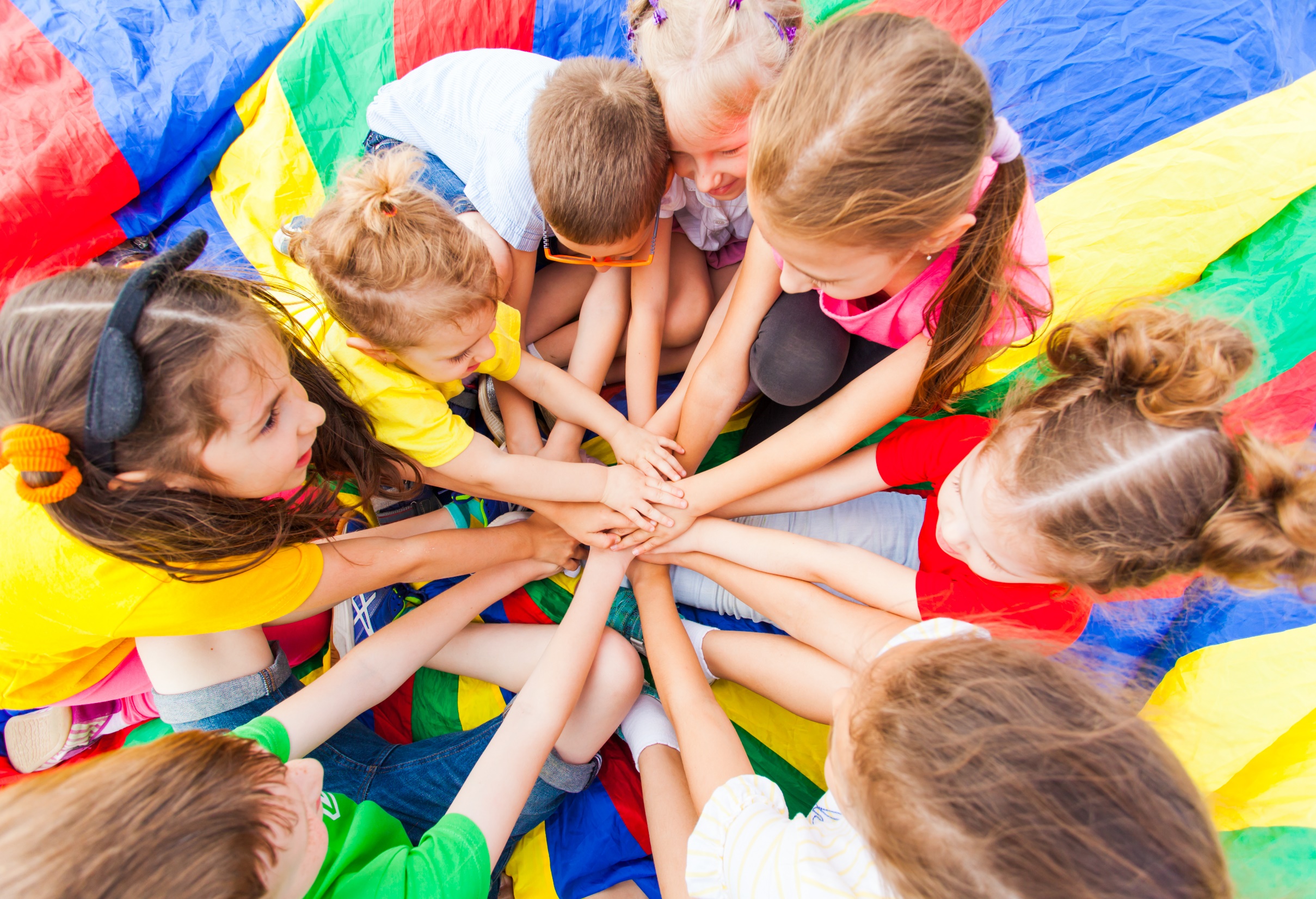 WARM UP
LET’S PLAY!
WHAT’S MISSING?
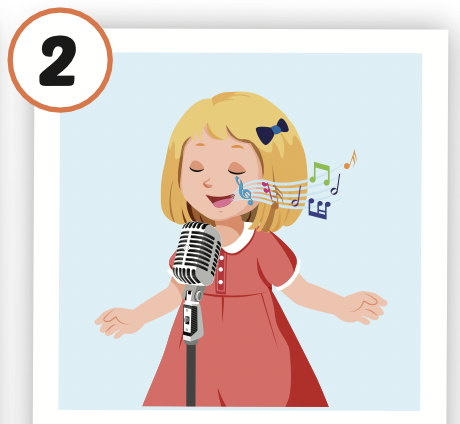 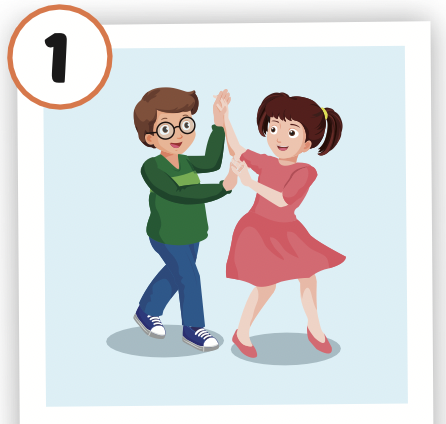 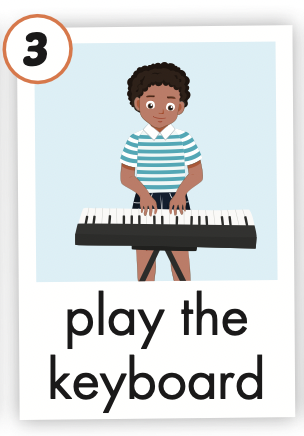 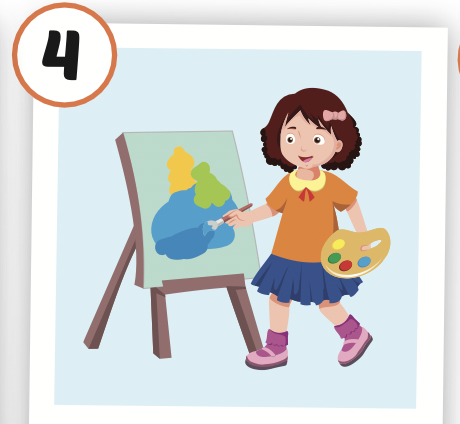 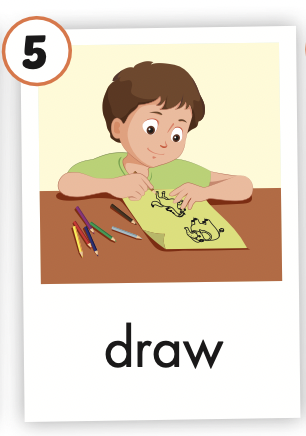 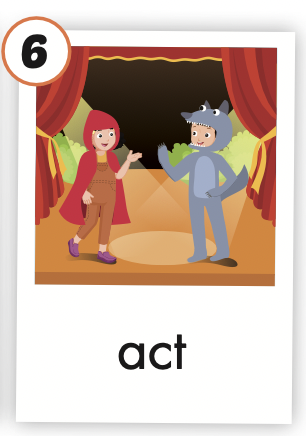 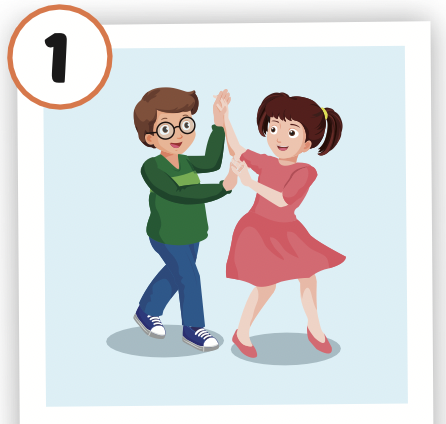 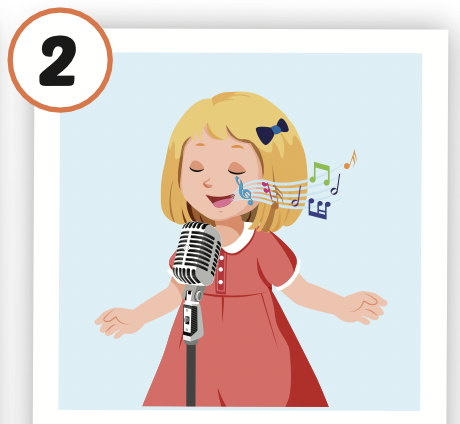 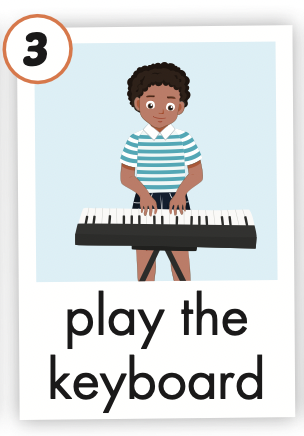 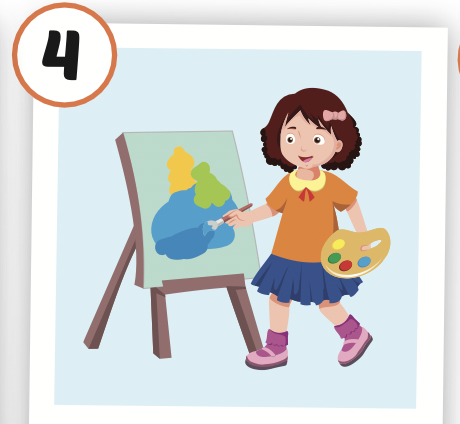 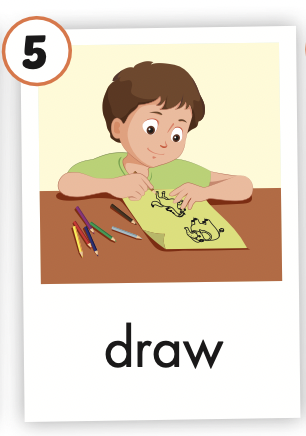 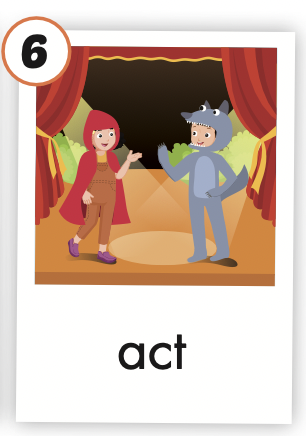 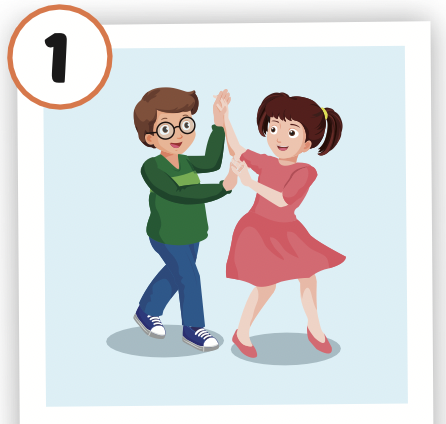 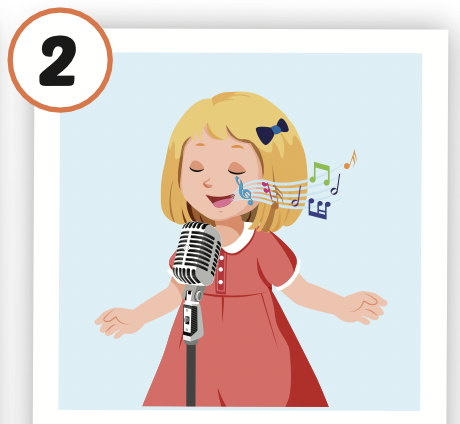 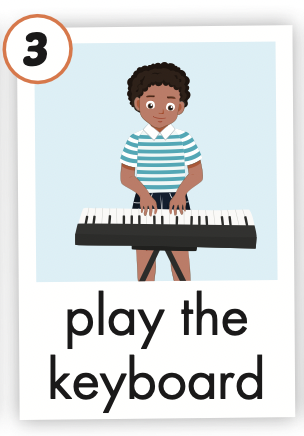 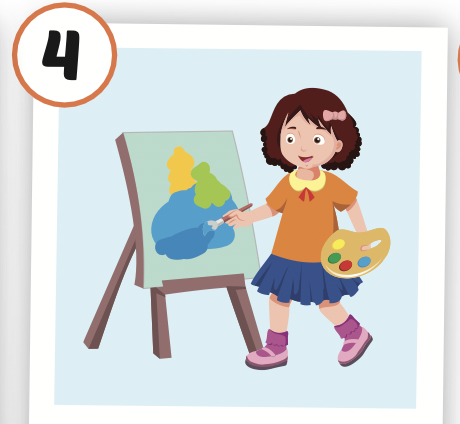 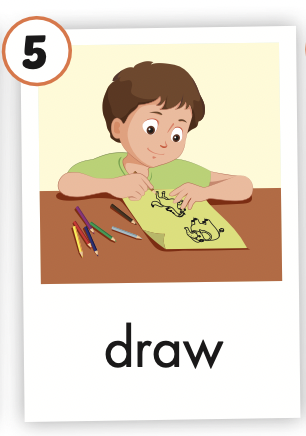 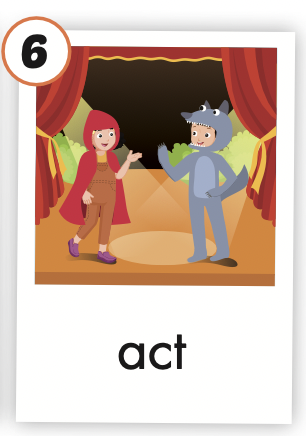 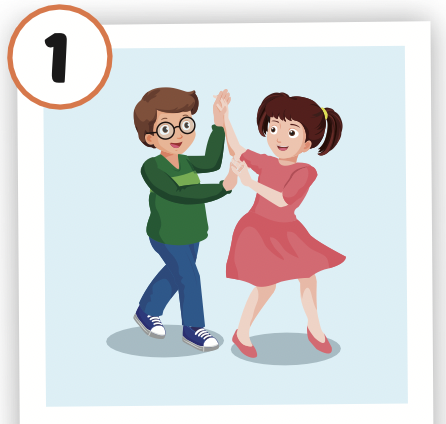 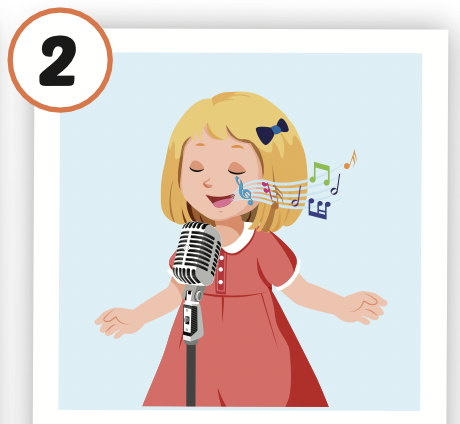 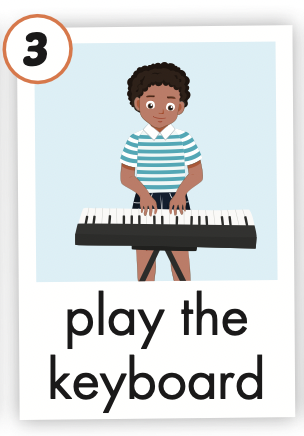 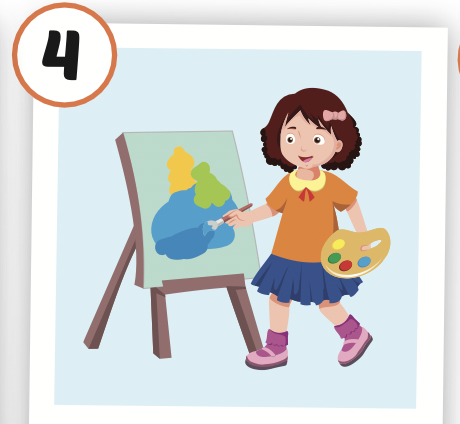 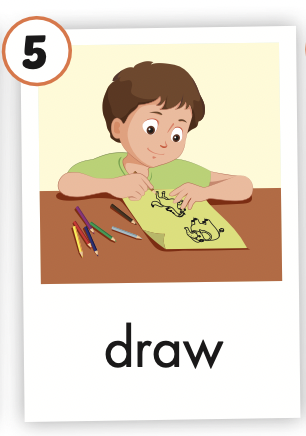 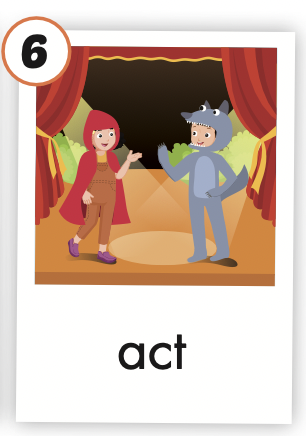 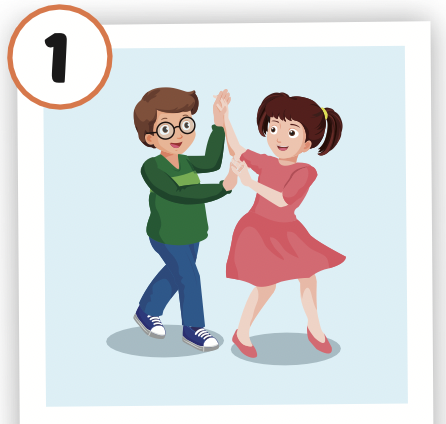 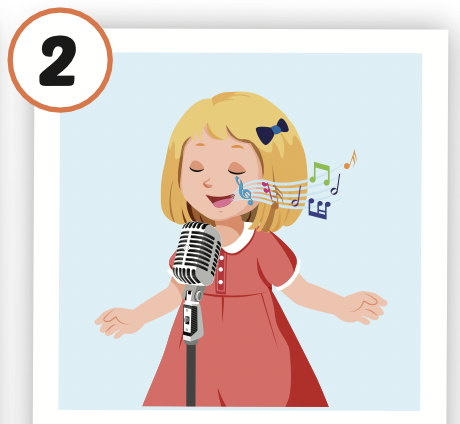 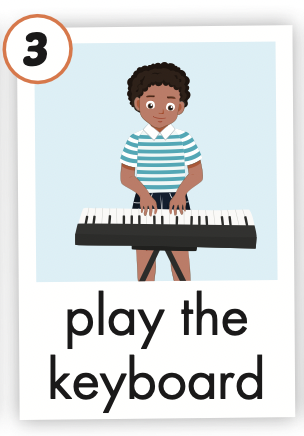 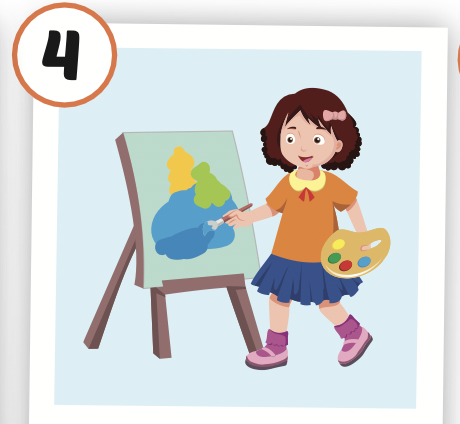 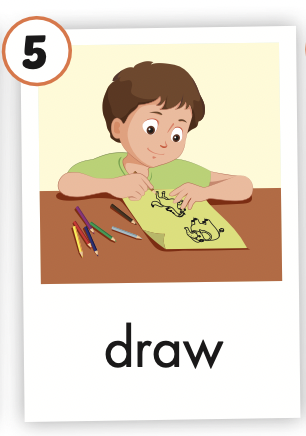 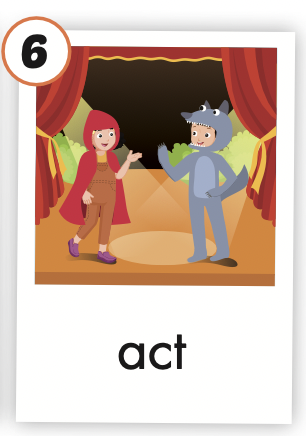 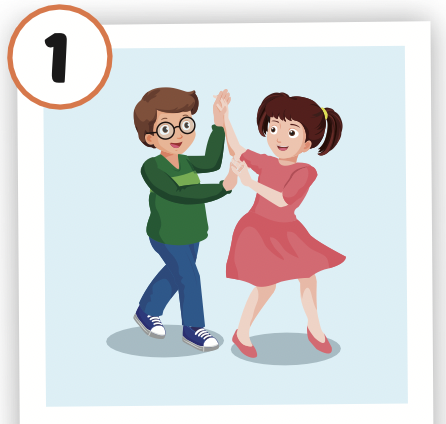 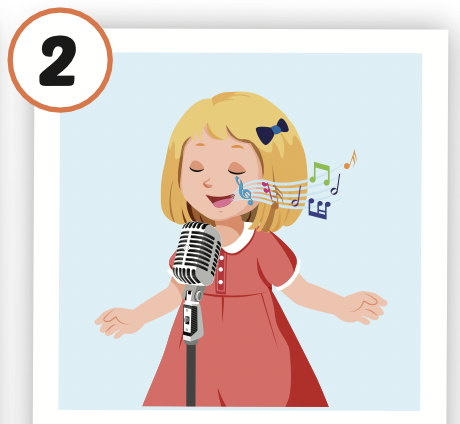 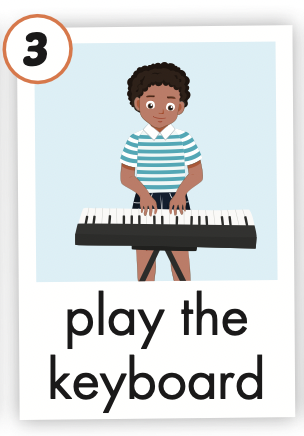 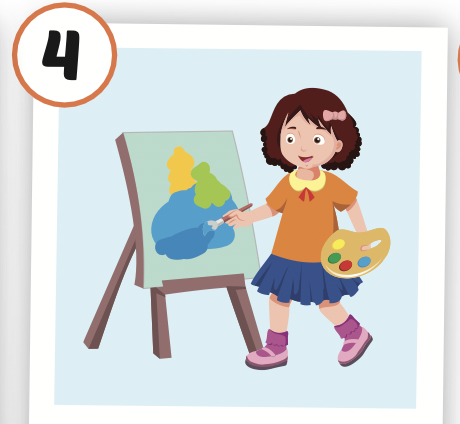 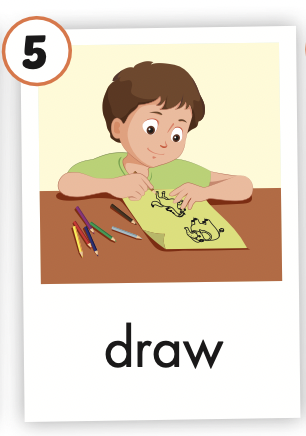 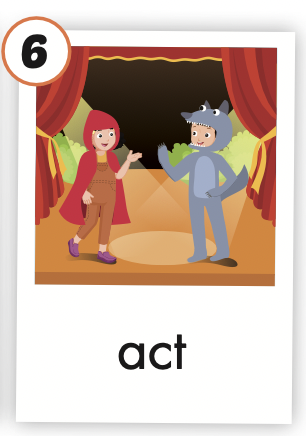 It’s time to learn …
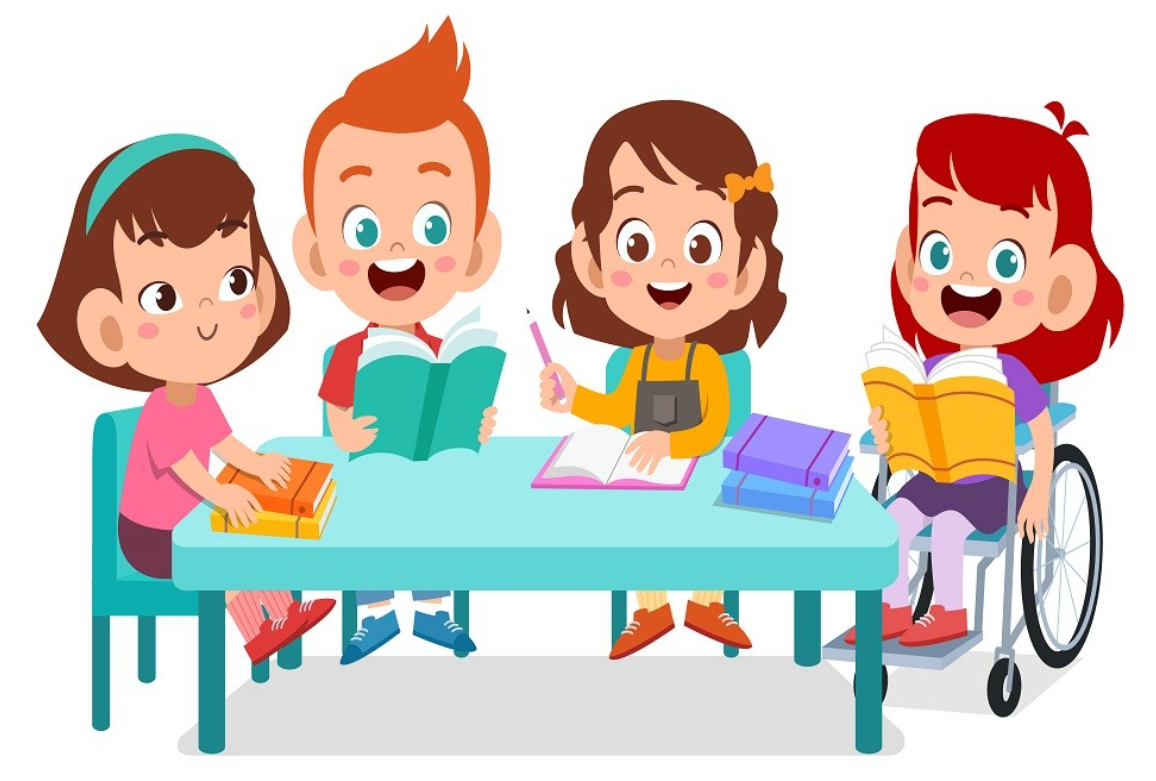 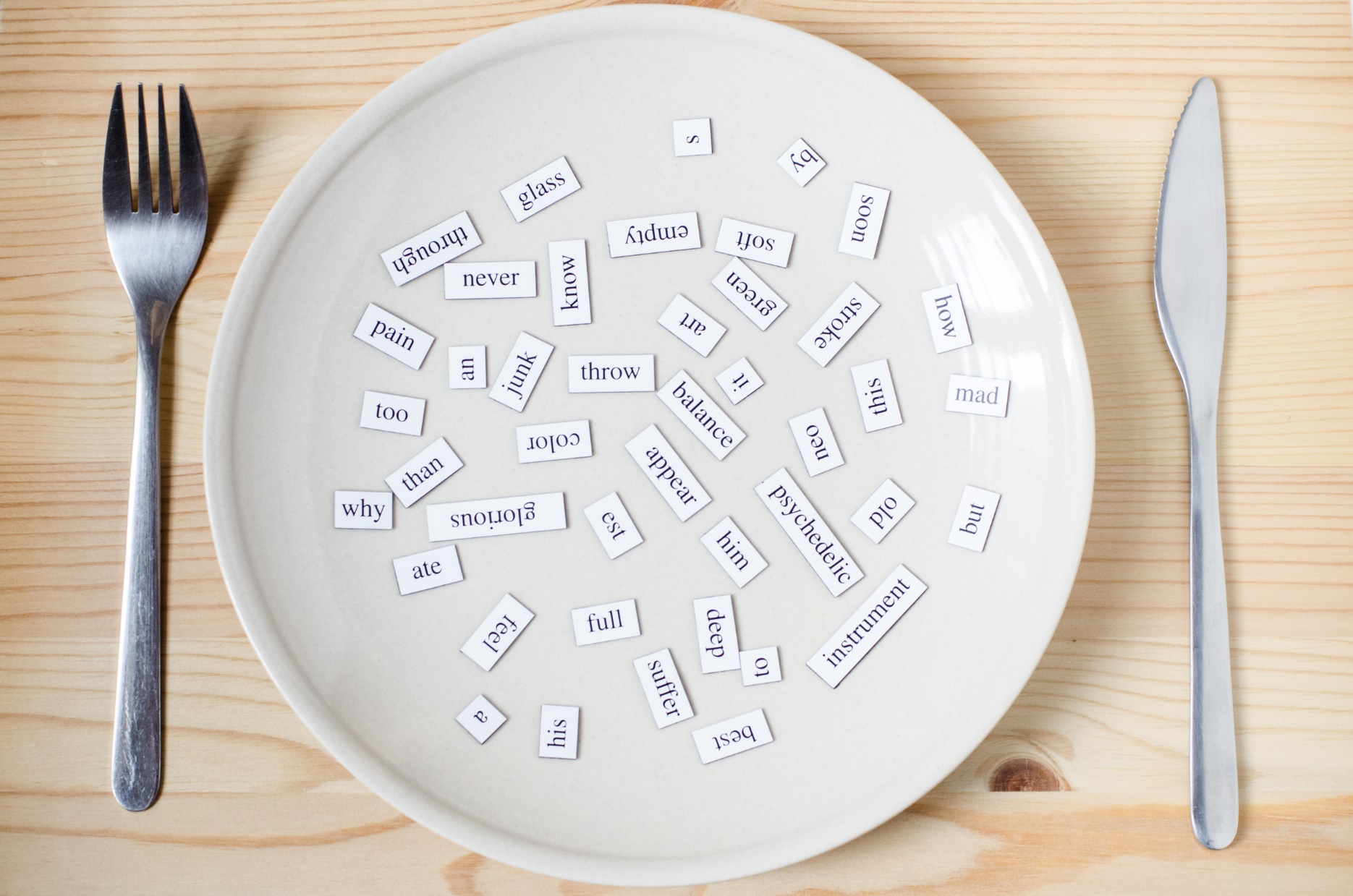 New words
hop, 
fly, 
jump (rope), 
swim, 
run, 
climb (a tree)
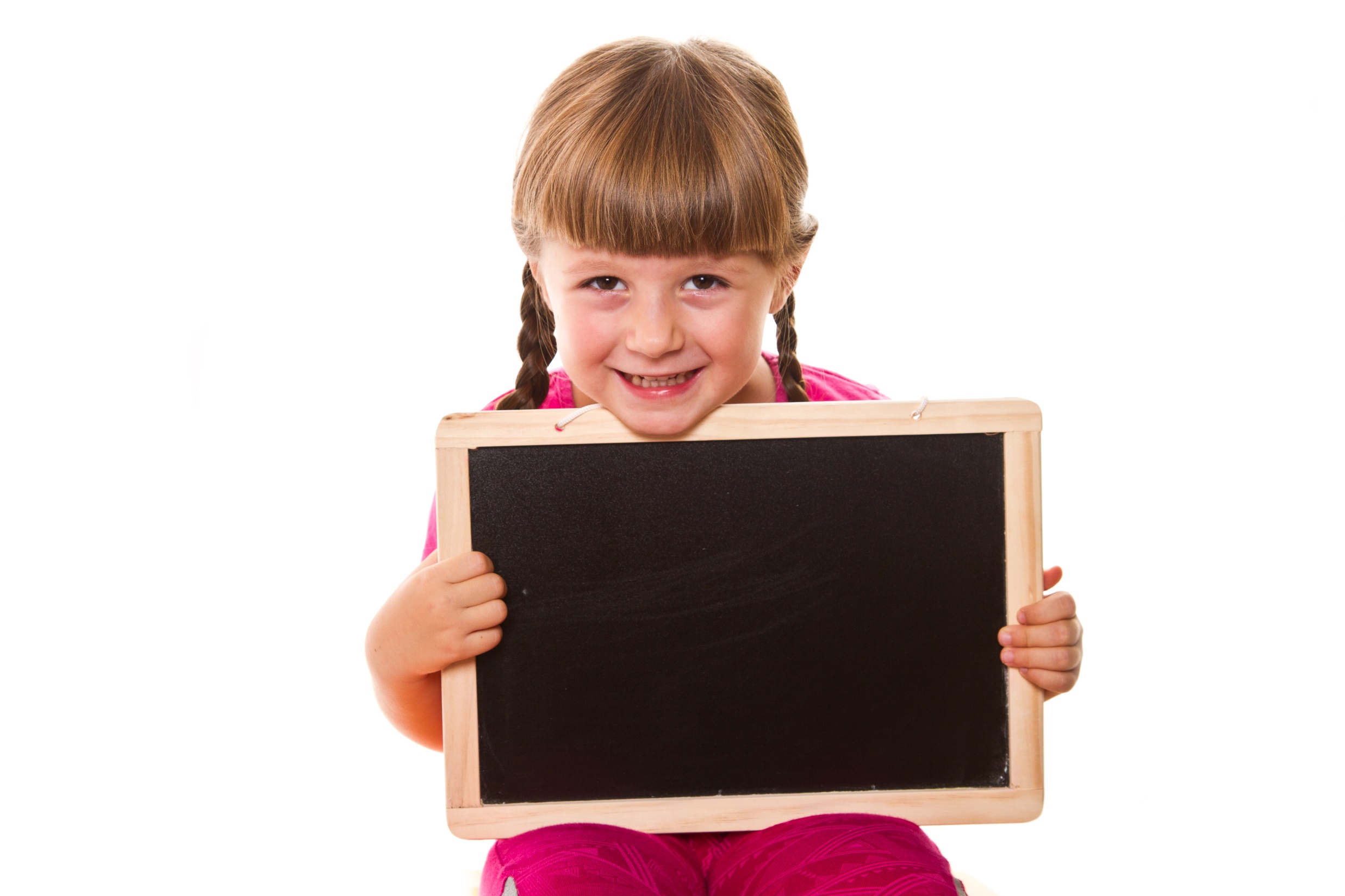 Presentation
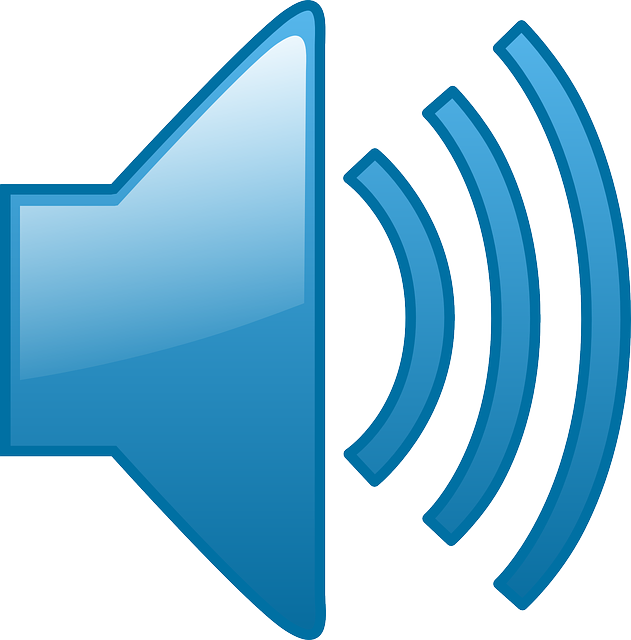 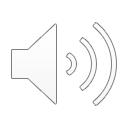 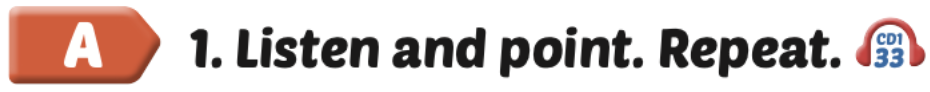 Click the icon to hear the sound.
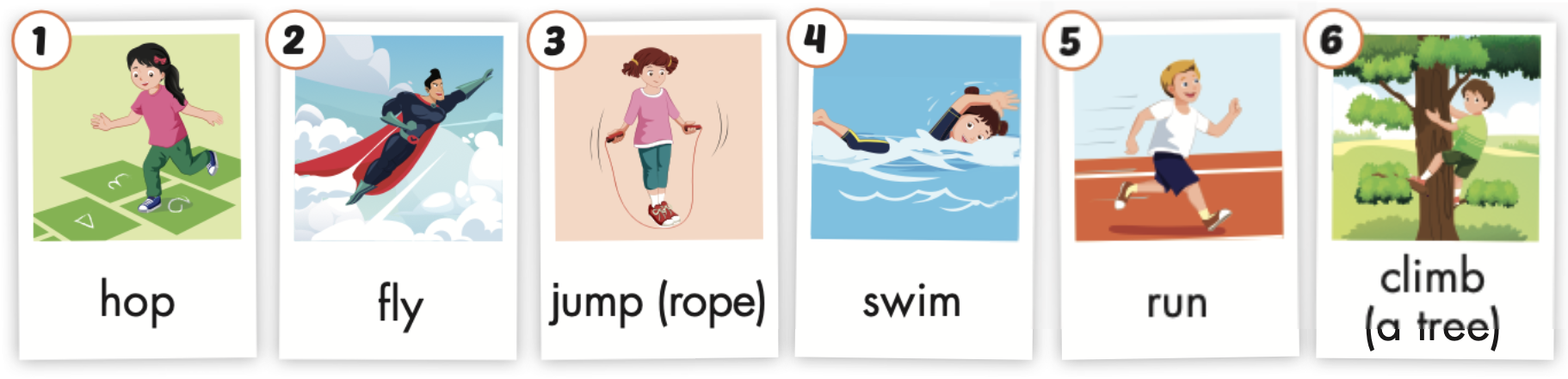 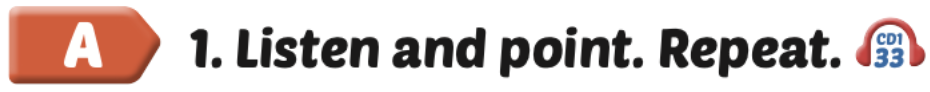 Click the picture to hear the sound.
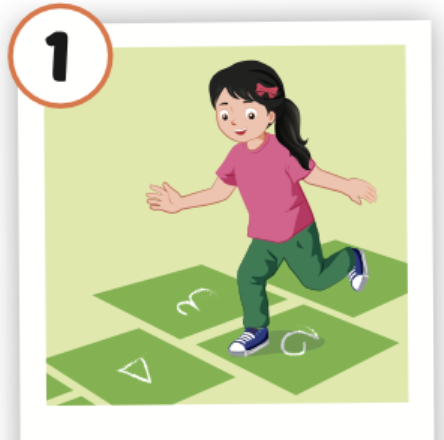 hop
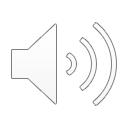 /hɑːp/ 
nhảy lò cò
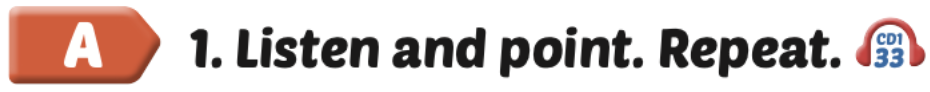 Click the picture to hear the sound.
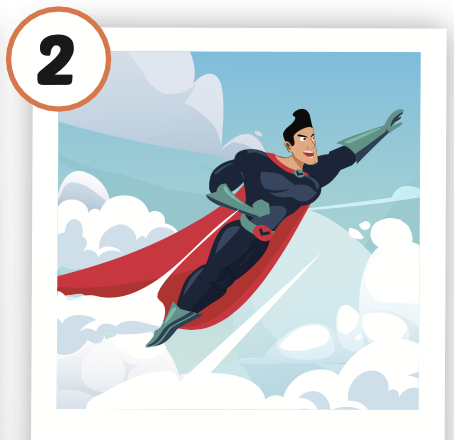 fly
/flaɪ/ 
bay
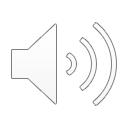 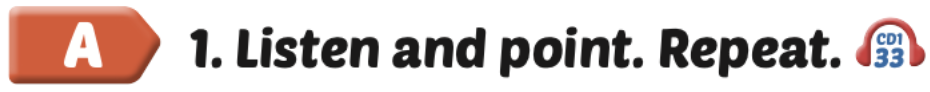 Click the picture to hear the sound.
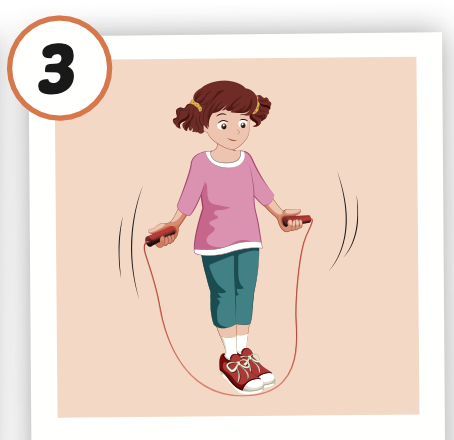 jump (rope)
/dʒʌmp roʊp/ 
nhảy (dây)
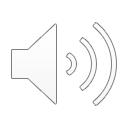 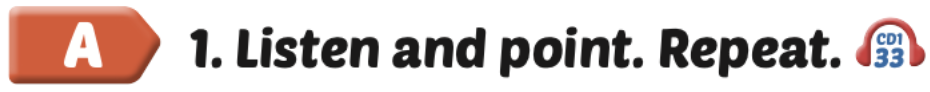 Click the picture to hear the sound.
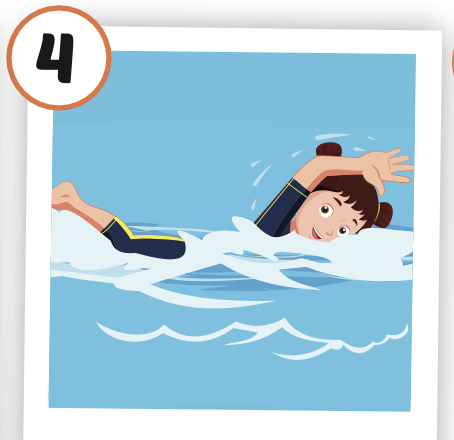 swim
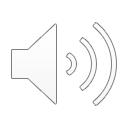 /swɪm/ 
bơi
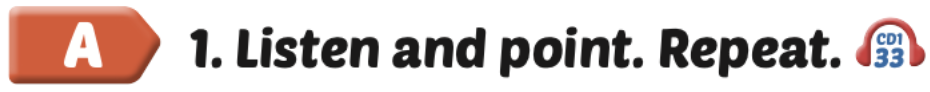 Click the picture to hear the sound.
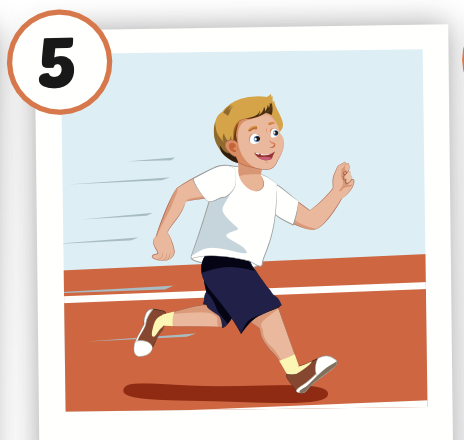 run
/rʌn/ 
chạy
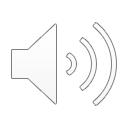 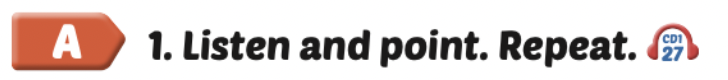 Click the picture to hear the sound.
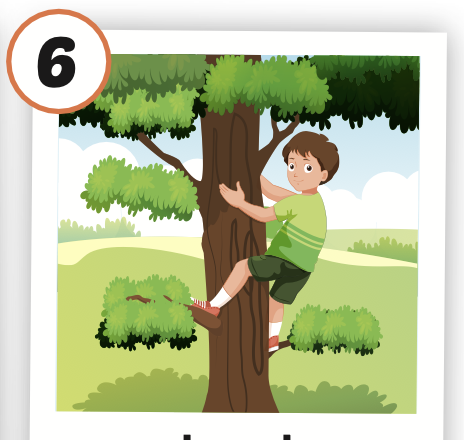 climb (a tree)
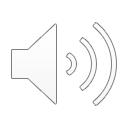 /klaɪm ə triː/ 
leo, trèo (cây)
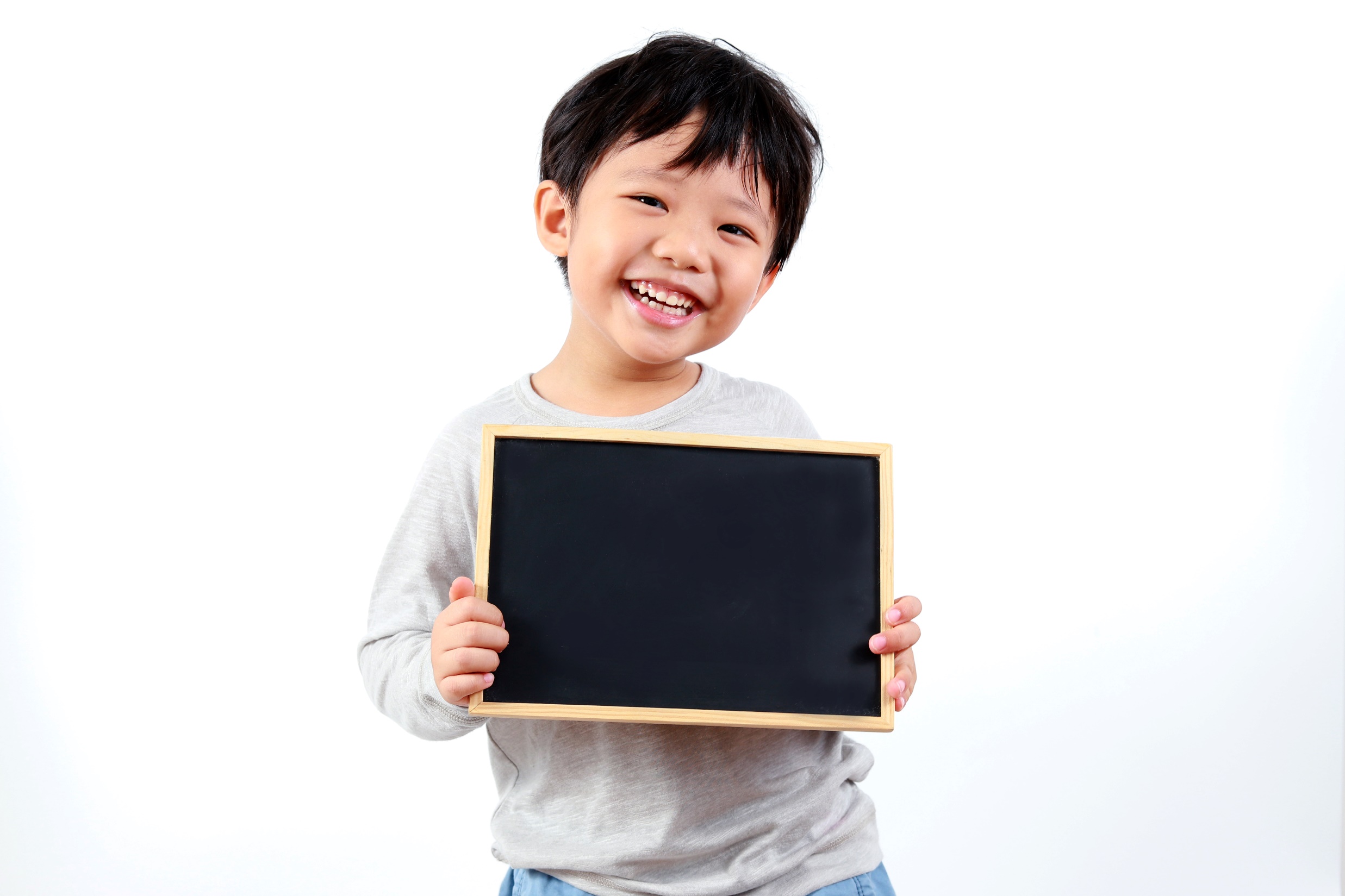 Practice
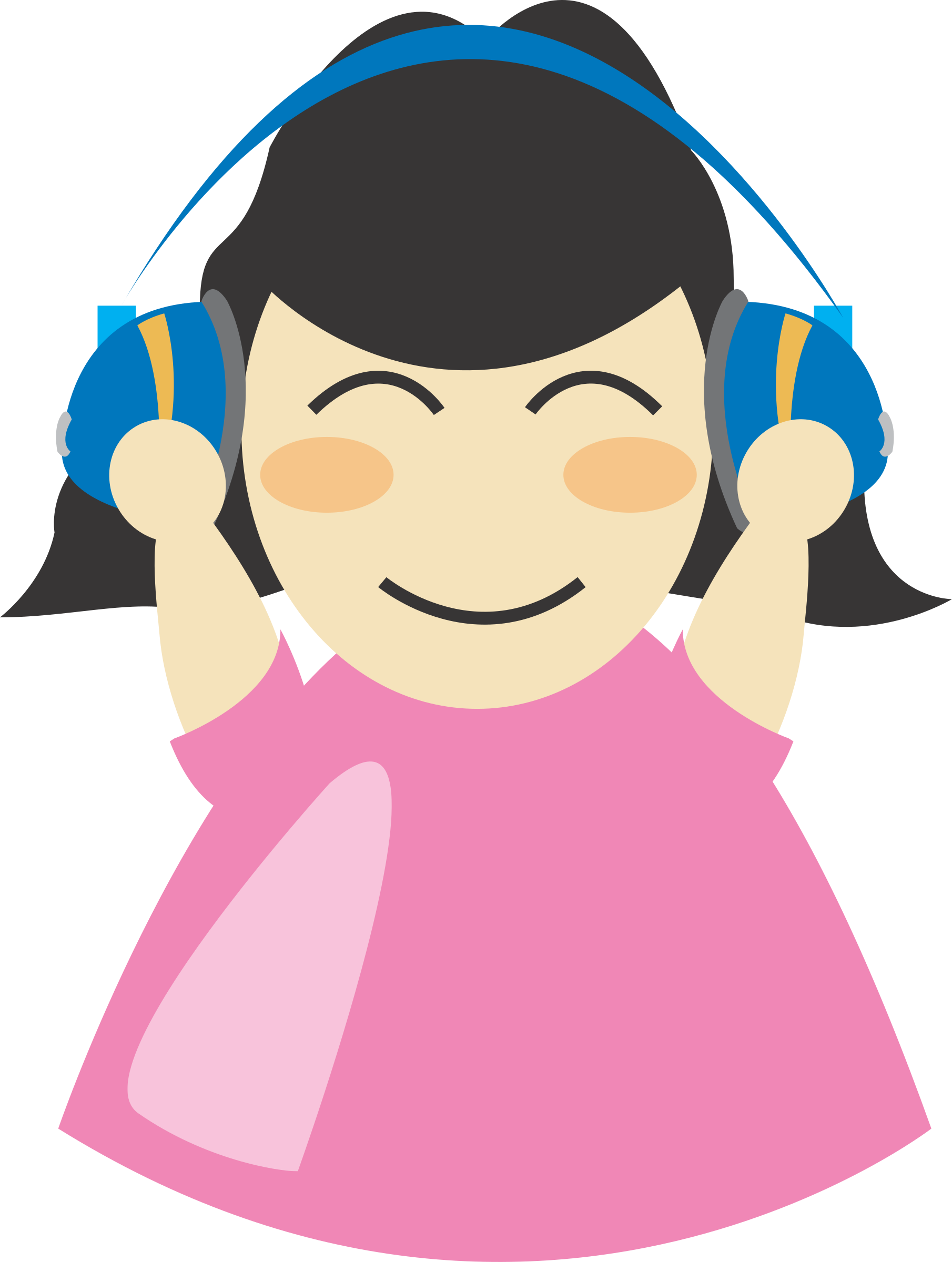 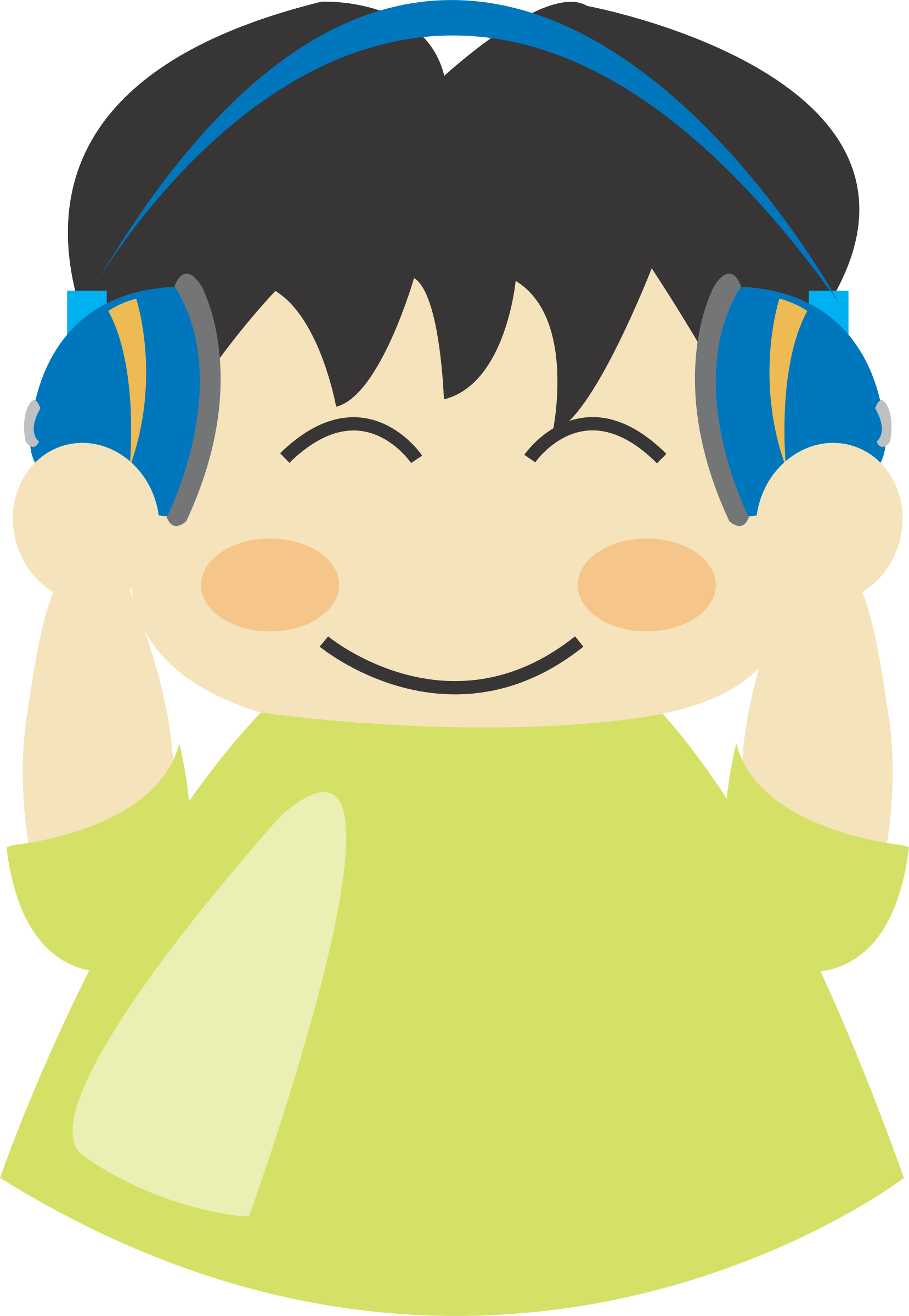 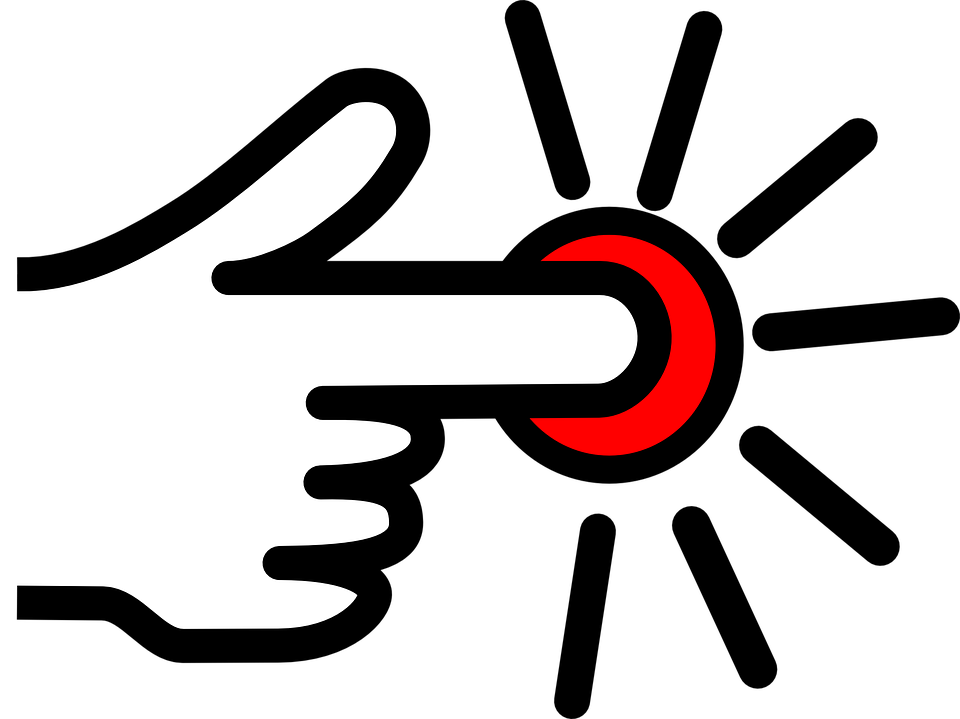 LISTEN AND CHOOSE
LET’S PLAY!
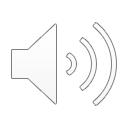 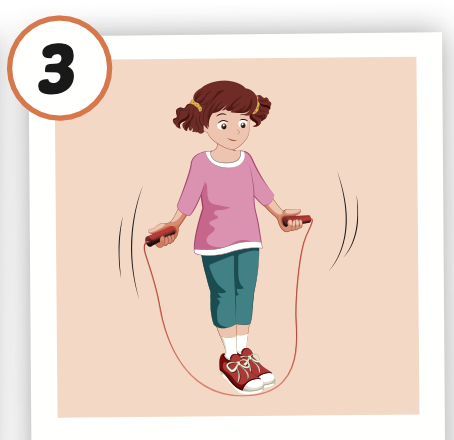 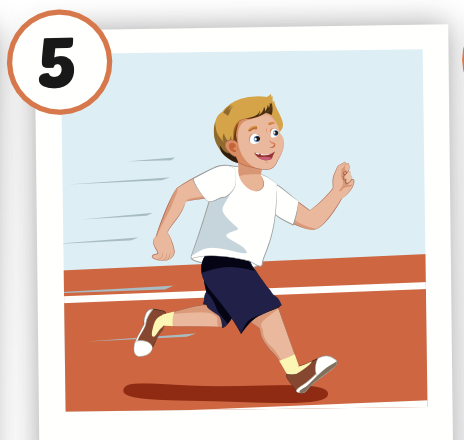 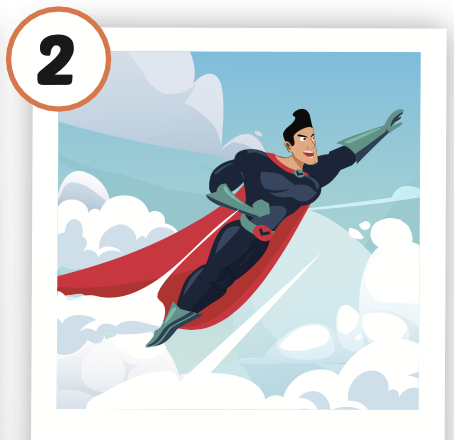 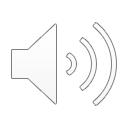 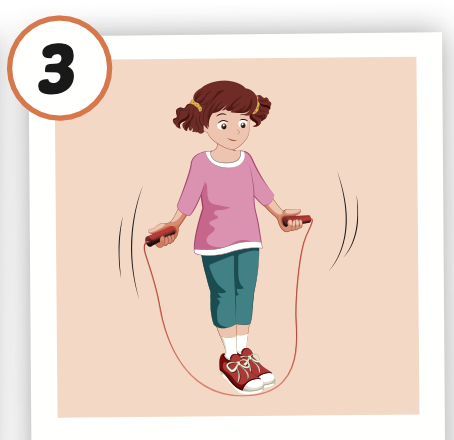 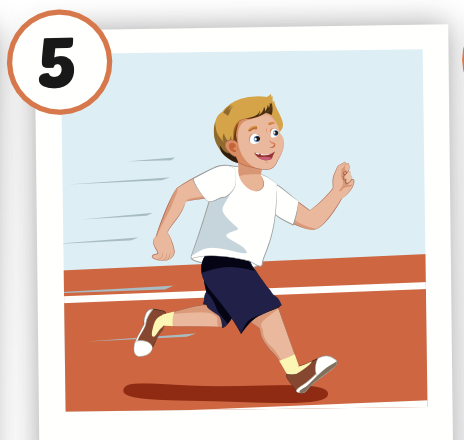 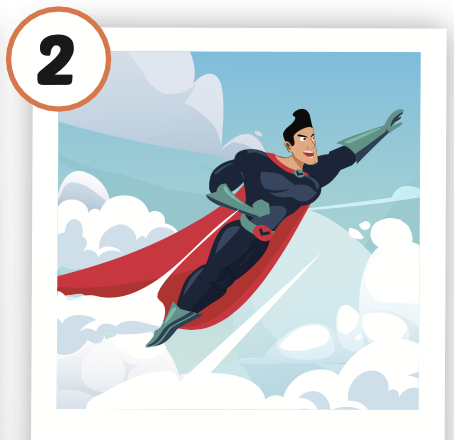 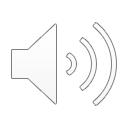 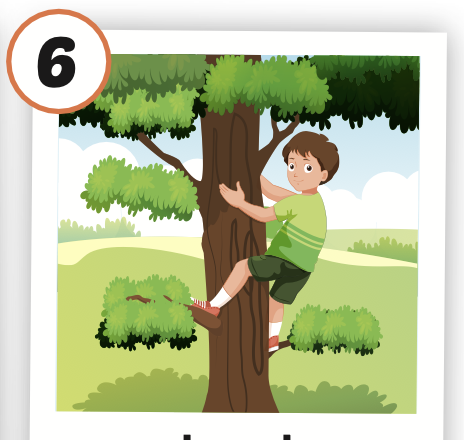 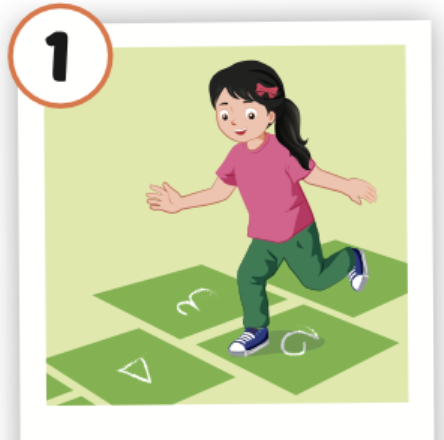 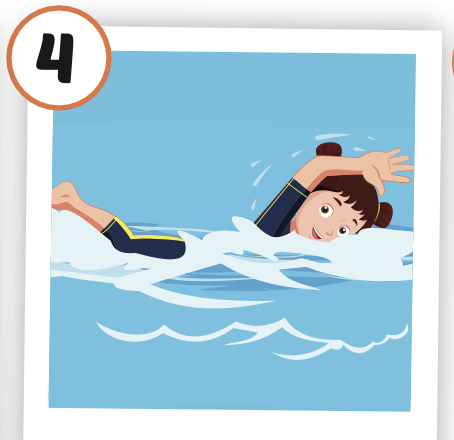 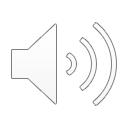 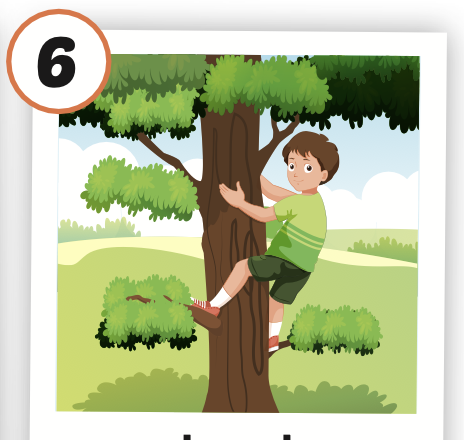 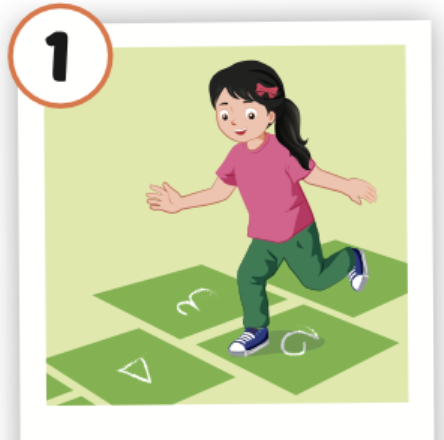 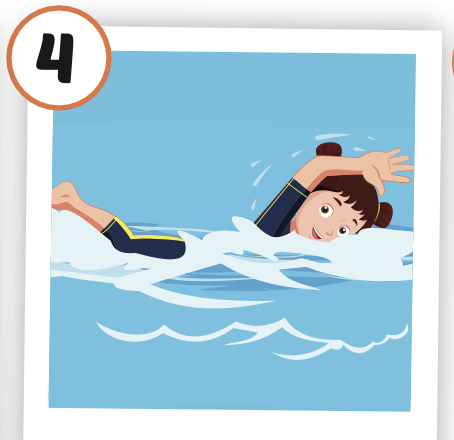 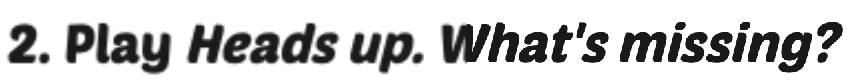 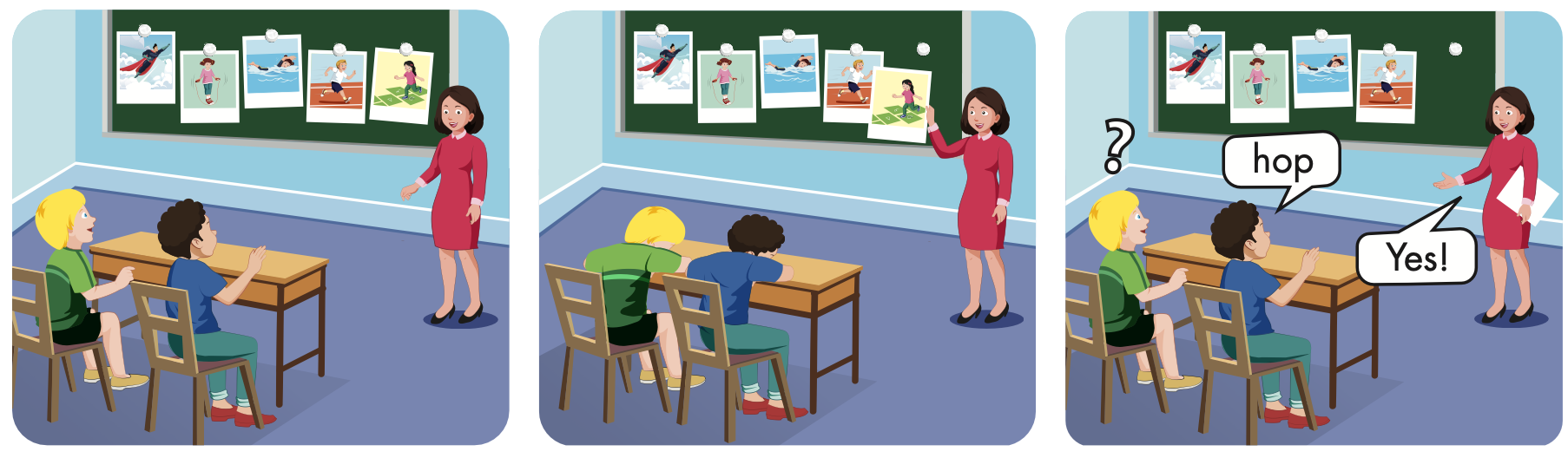 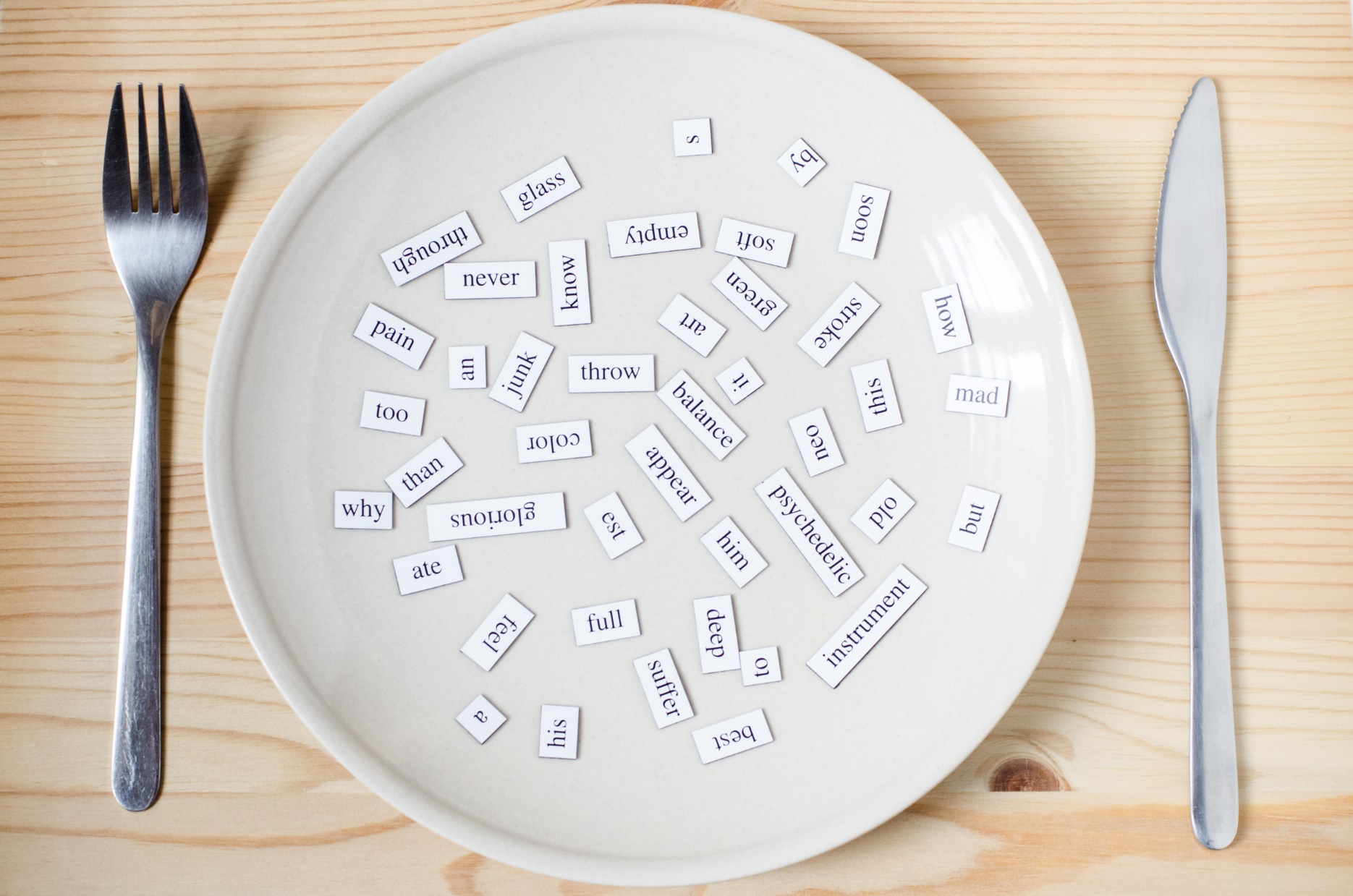 Structures
Can Lucy hop?
- Yes, she can. / No, she can’t.
Can Tom and Ben swim?
- Yes, they can. / No, they can't.
Can you jump rope?
- Yes, we can. / No, we can't.
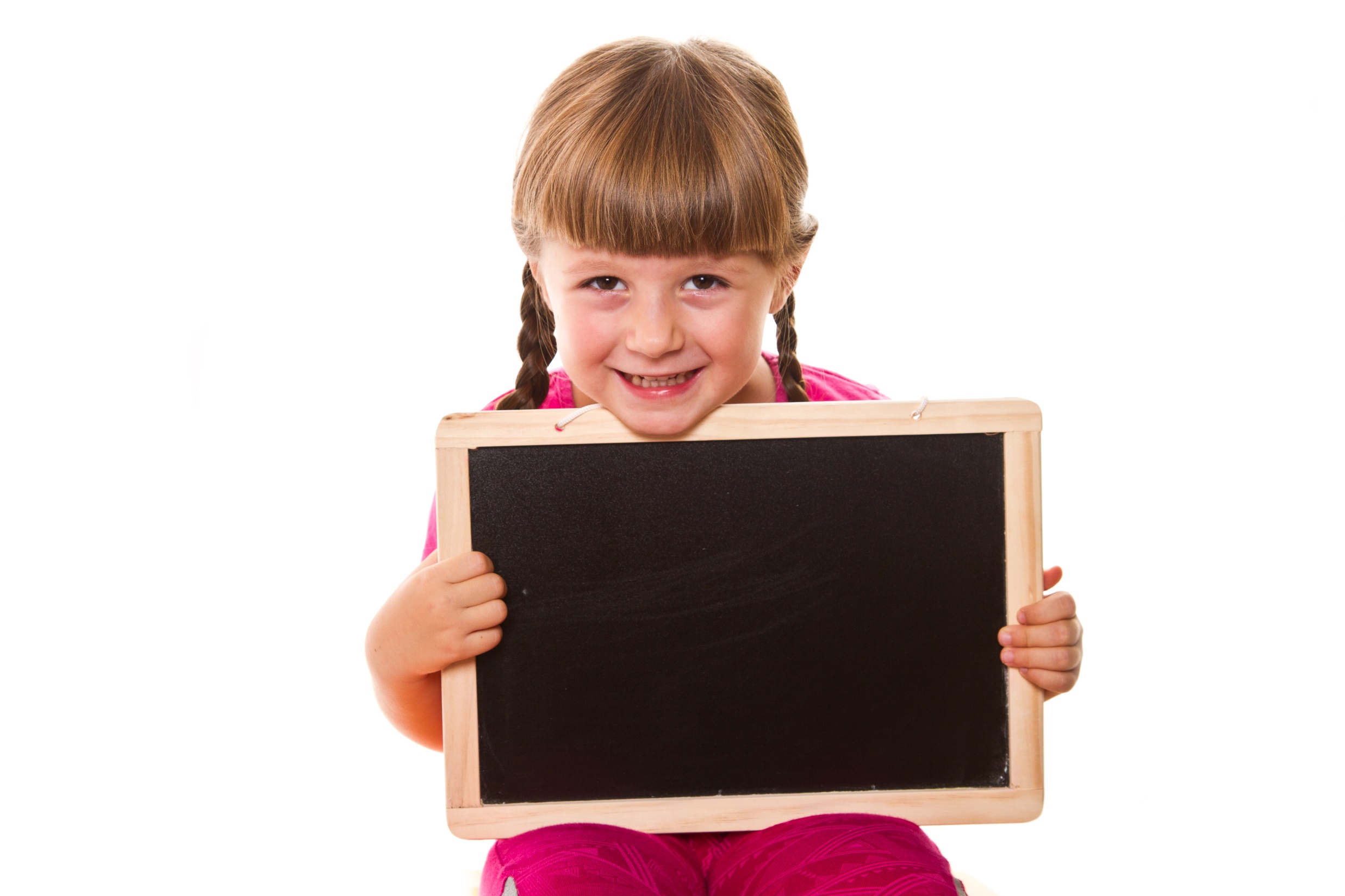 Presentation
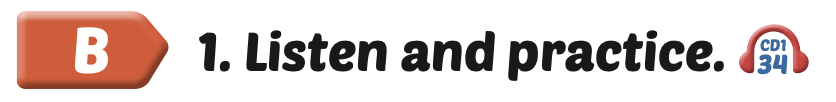 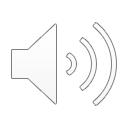 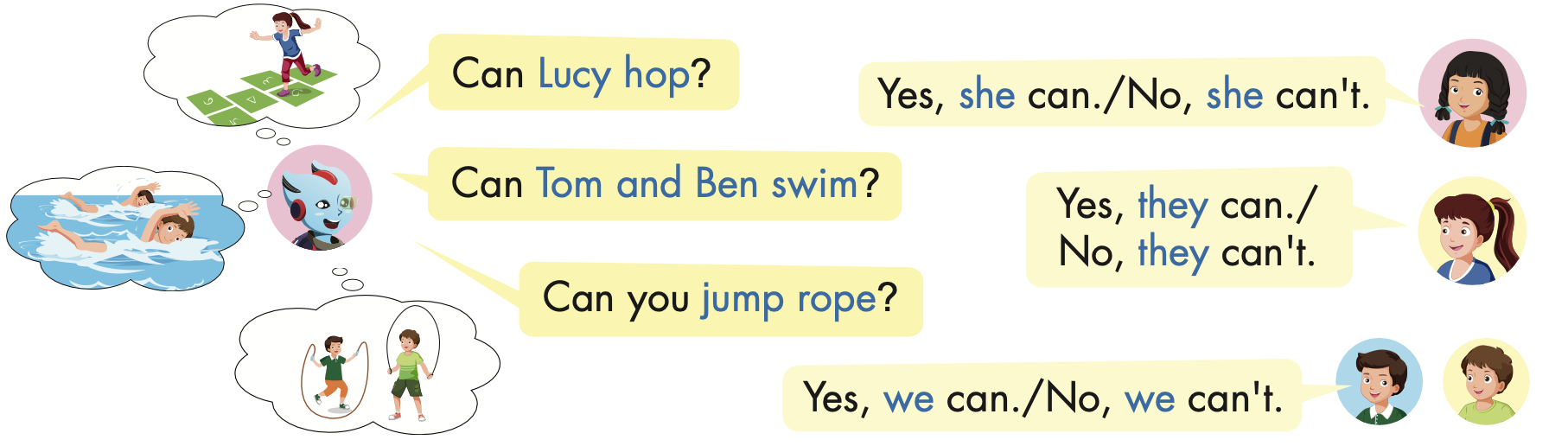 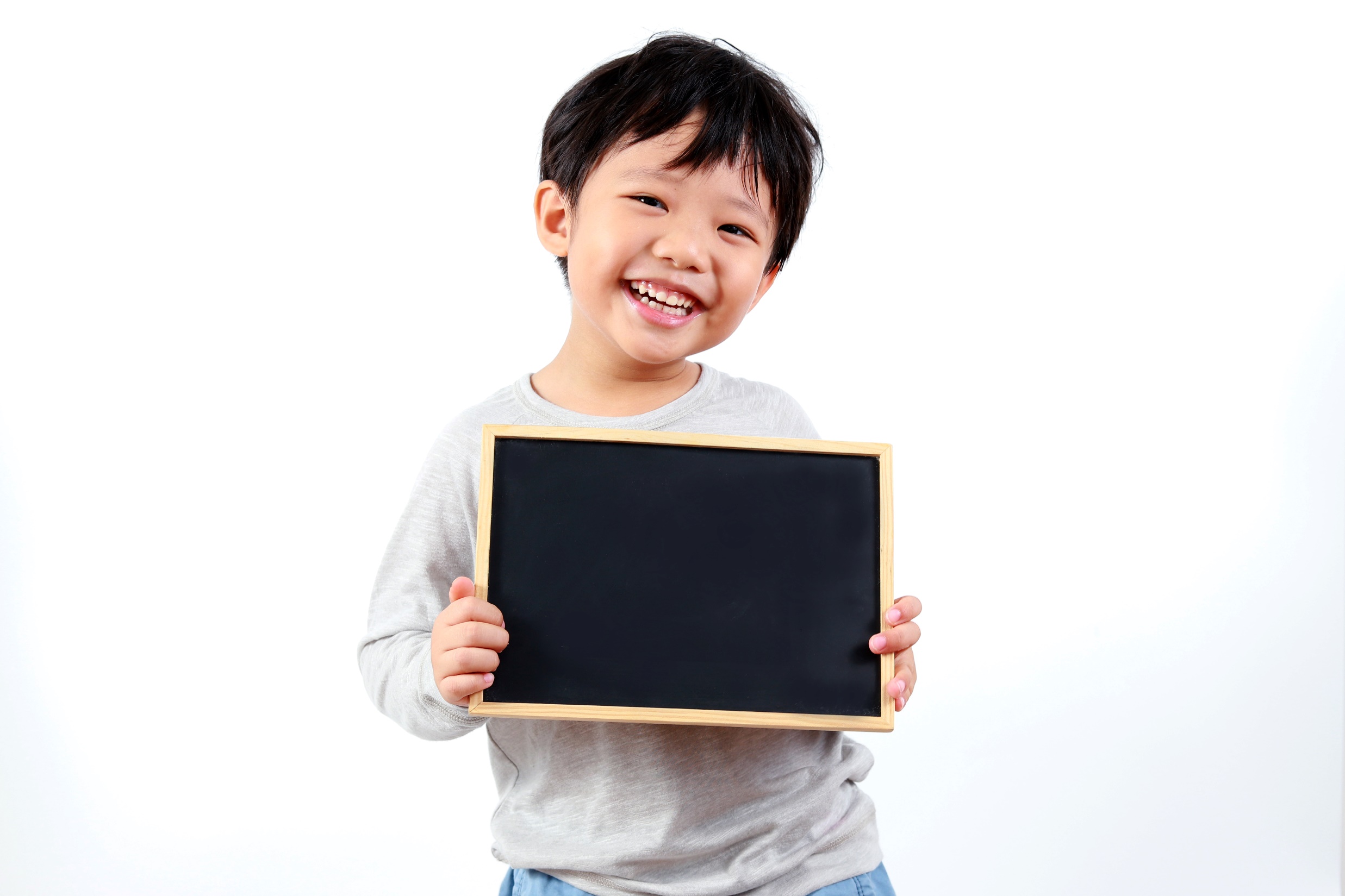 Practice
Yes, we can.
Can you run?
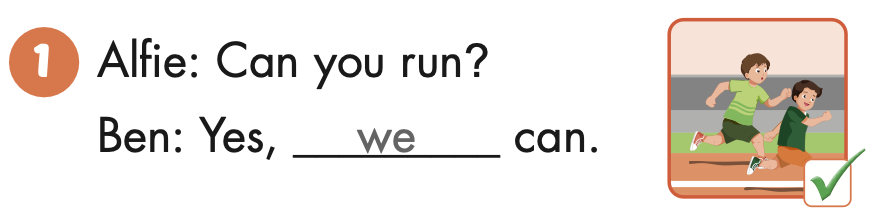 Yes, he can.
Can Charlie hop?
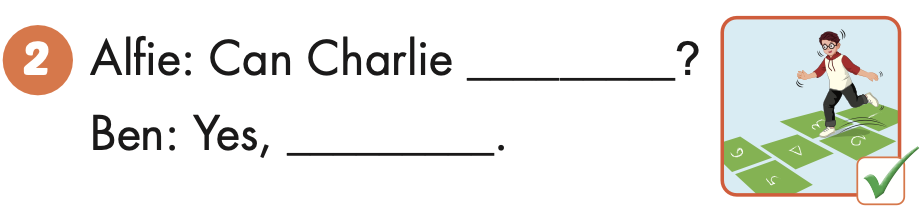 Charlie
No, they can’t.
Can Lucy and Ben jump rope?
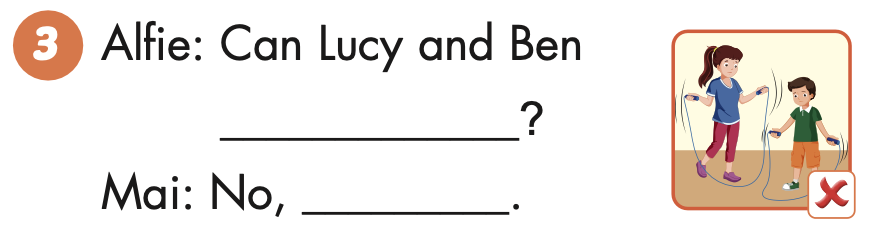 Lucy and Ben
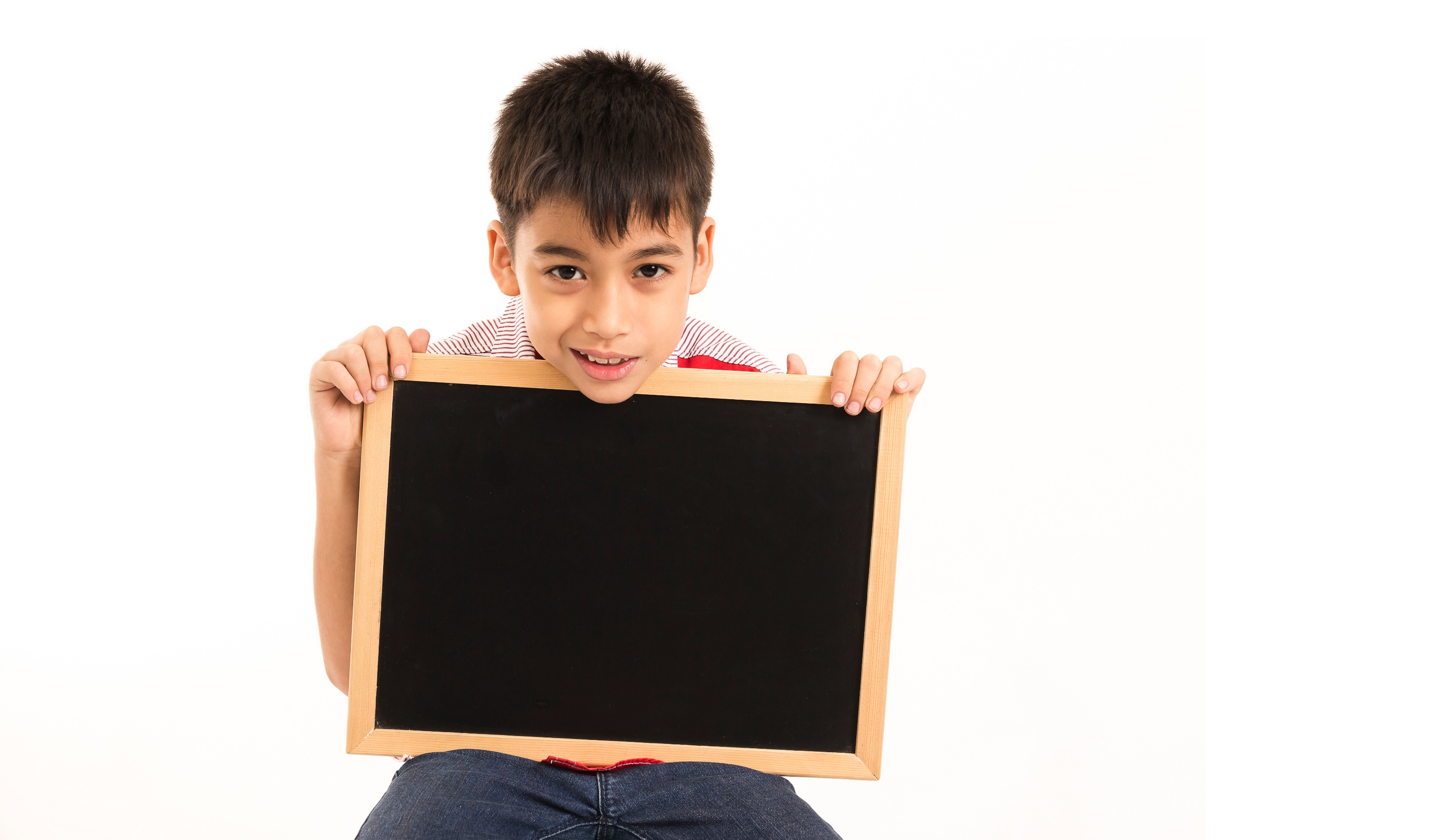 Writing
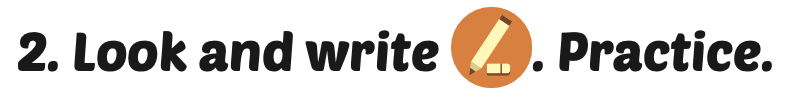 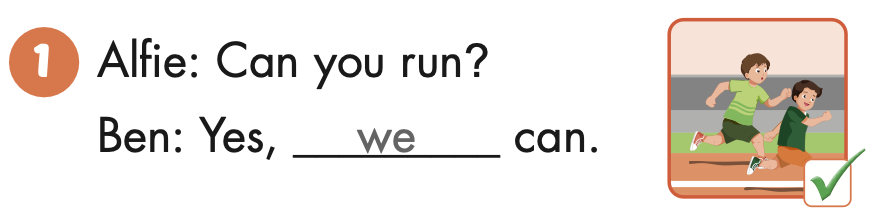 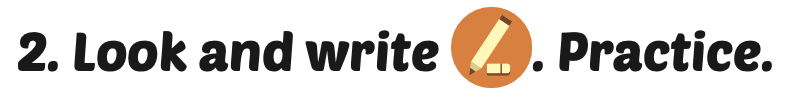 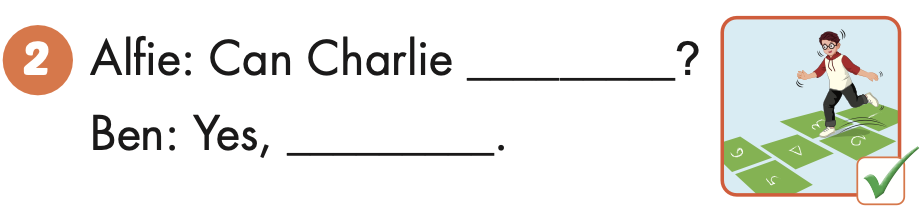 hop
he can
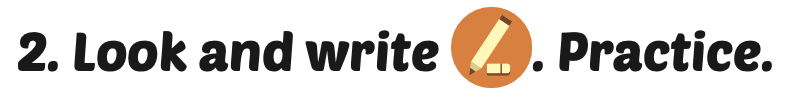 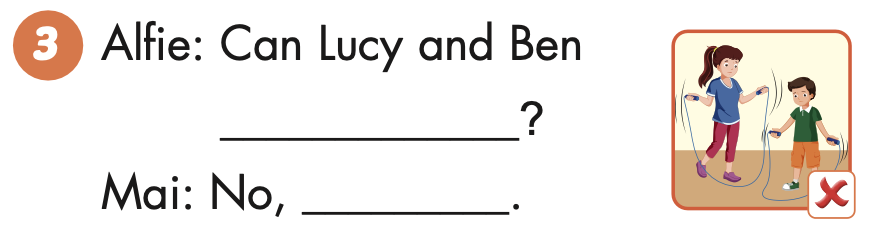 jump ropes
the can’t
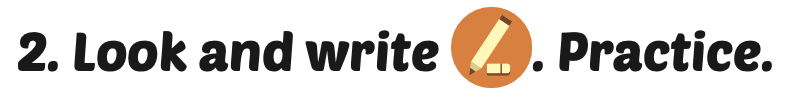 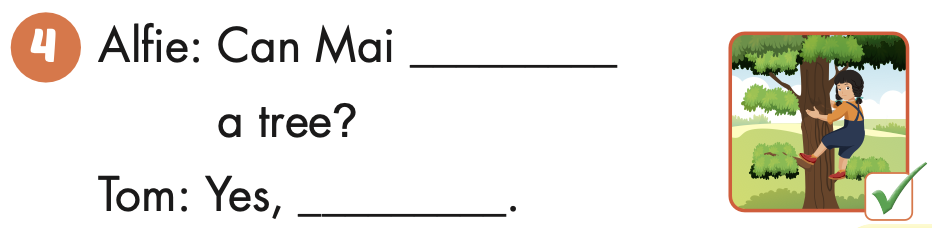 climb
she can
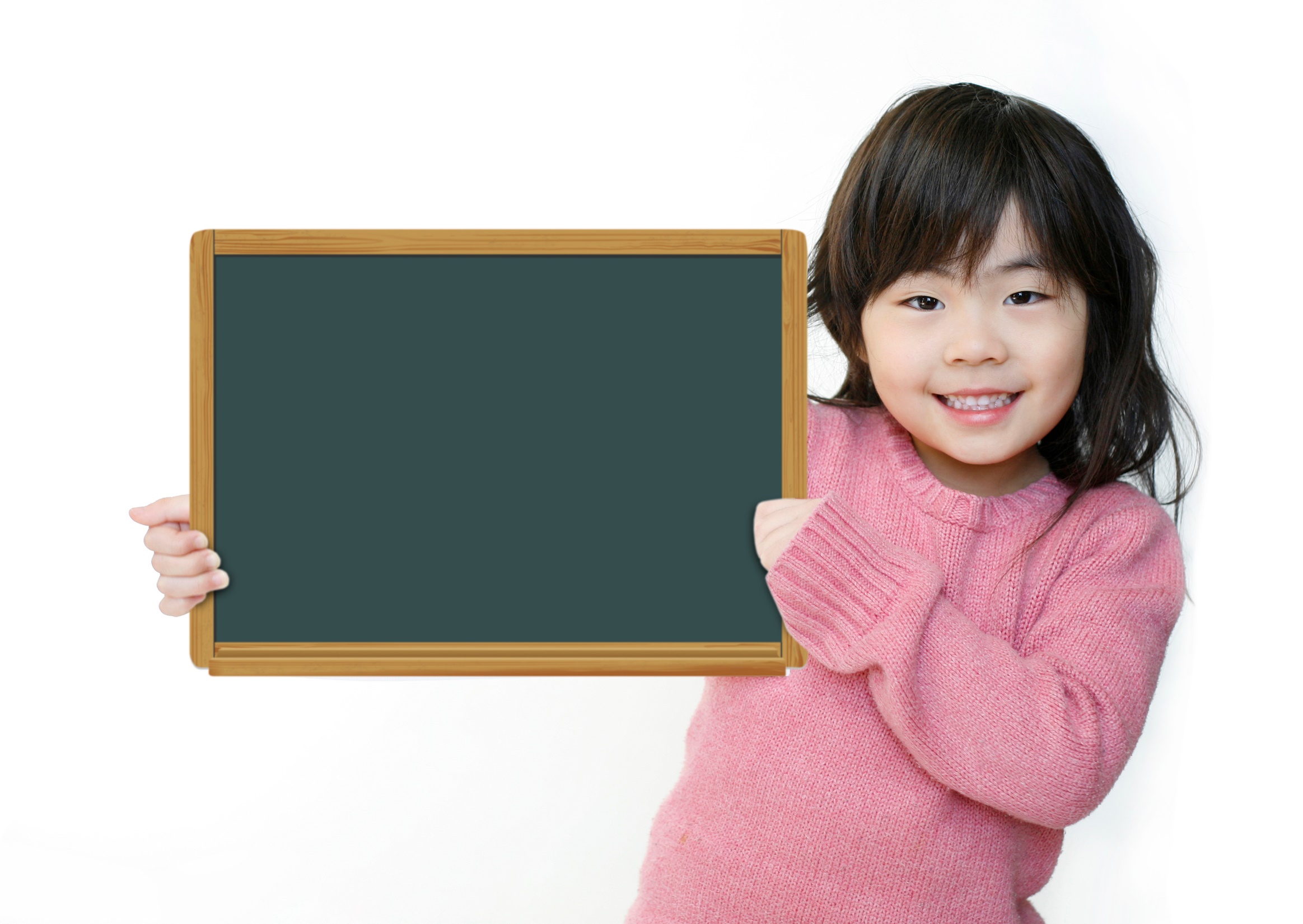 Production
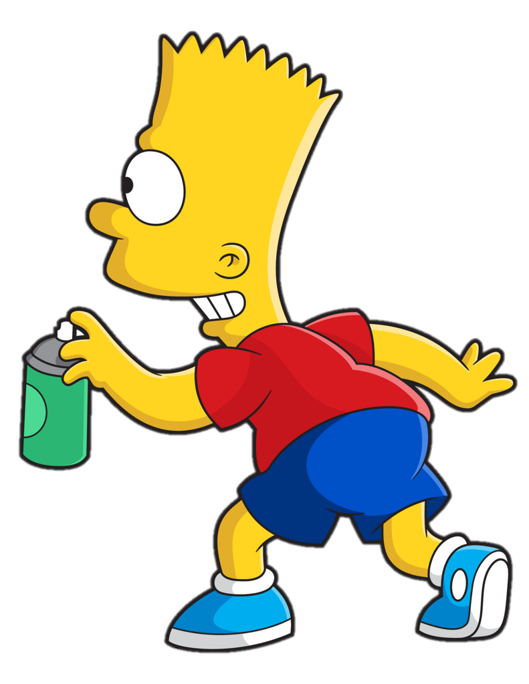 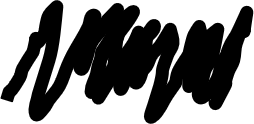 > Someone has deleted some words.
> Guess the deleted word within the time limit (12 seconds).
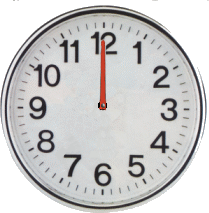 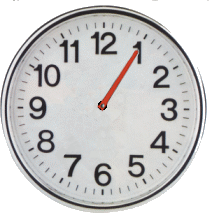 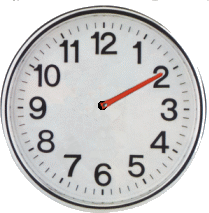 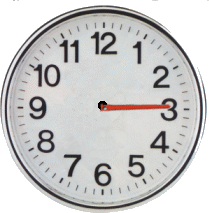 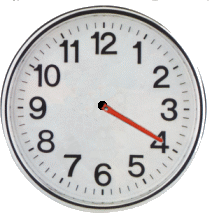 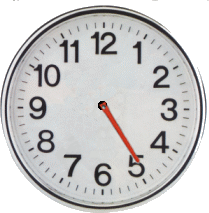 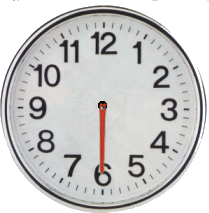 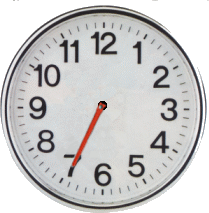 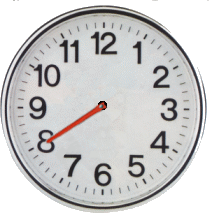 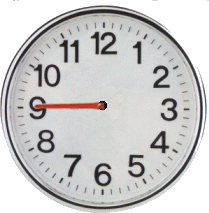 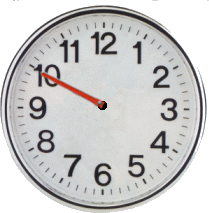 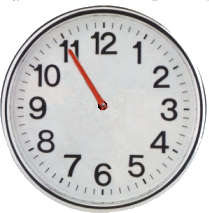 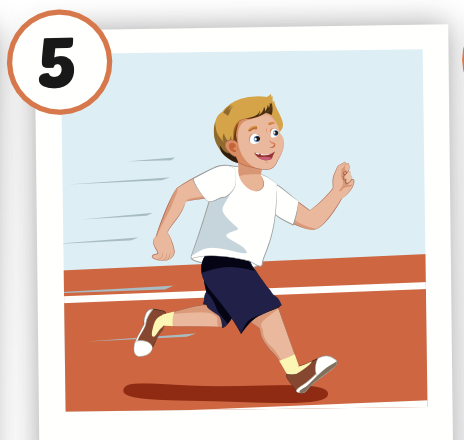 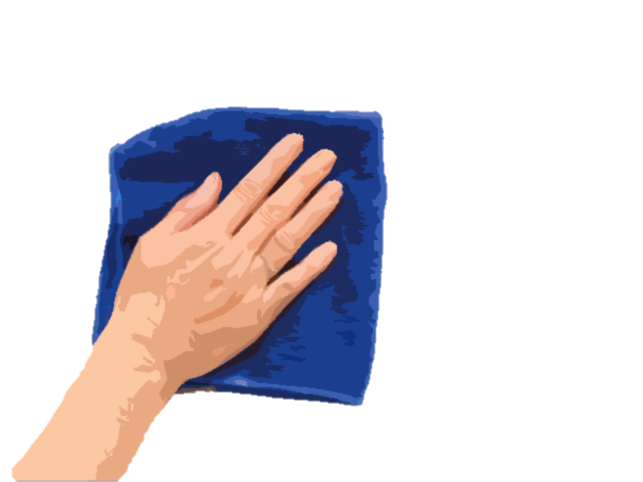 Can he run?
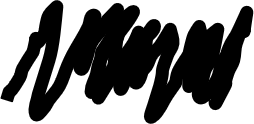 CHECK
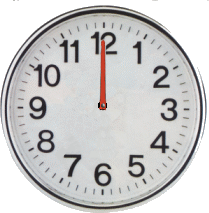 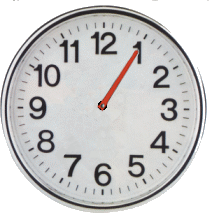 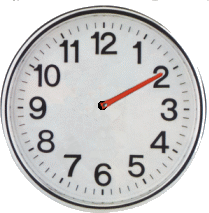 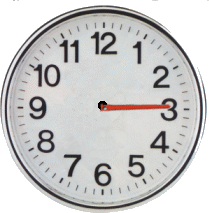 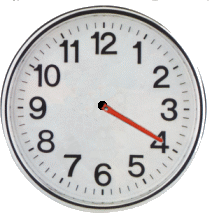 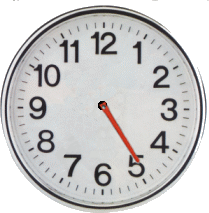 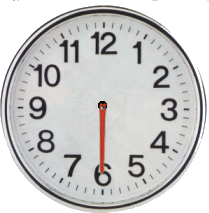 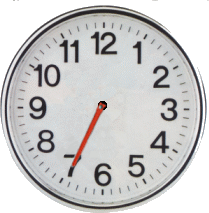 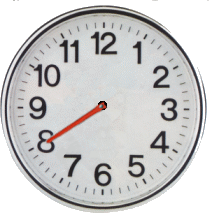 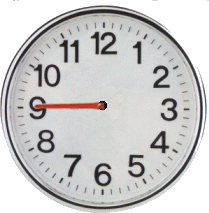 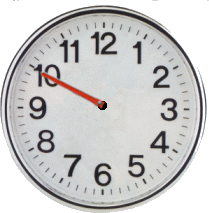 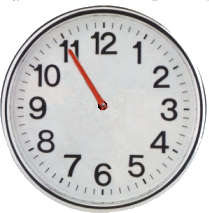 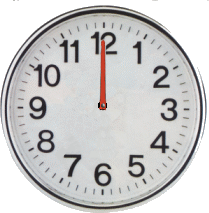 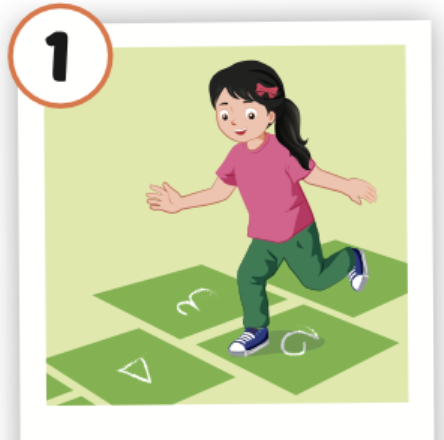 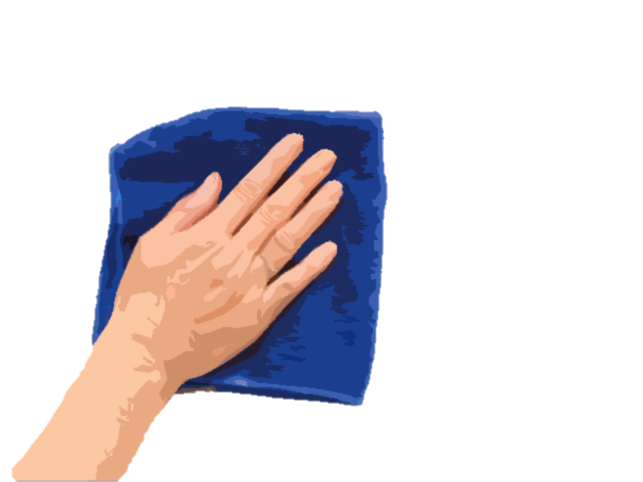 Can she hop?
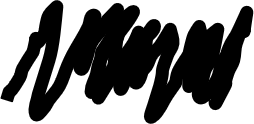 CHECK
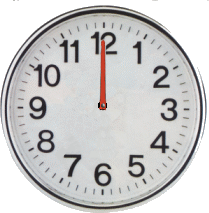 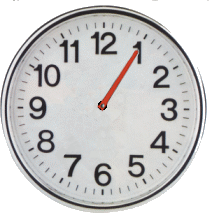 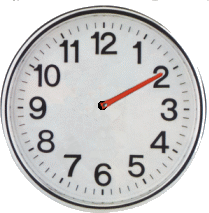 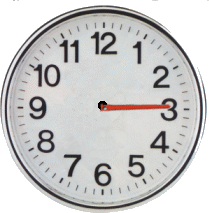 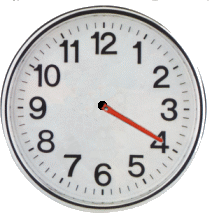 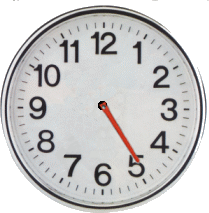 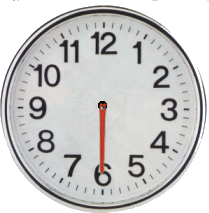 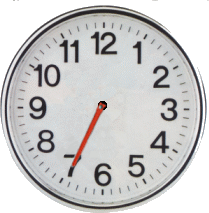 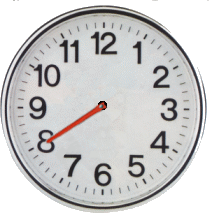 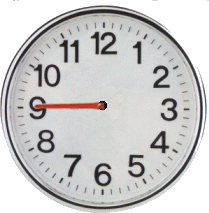 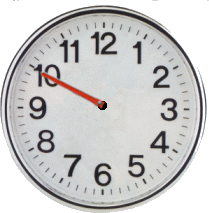 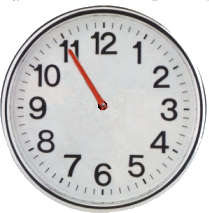 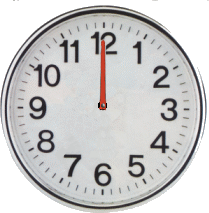 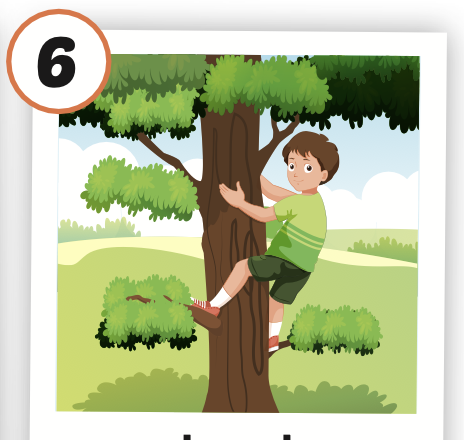 Y
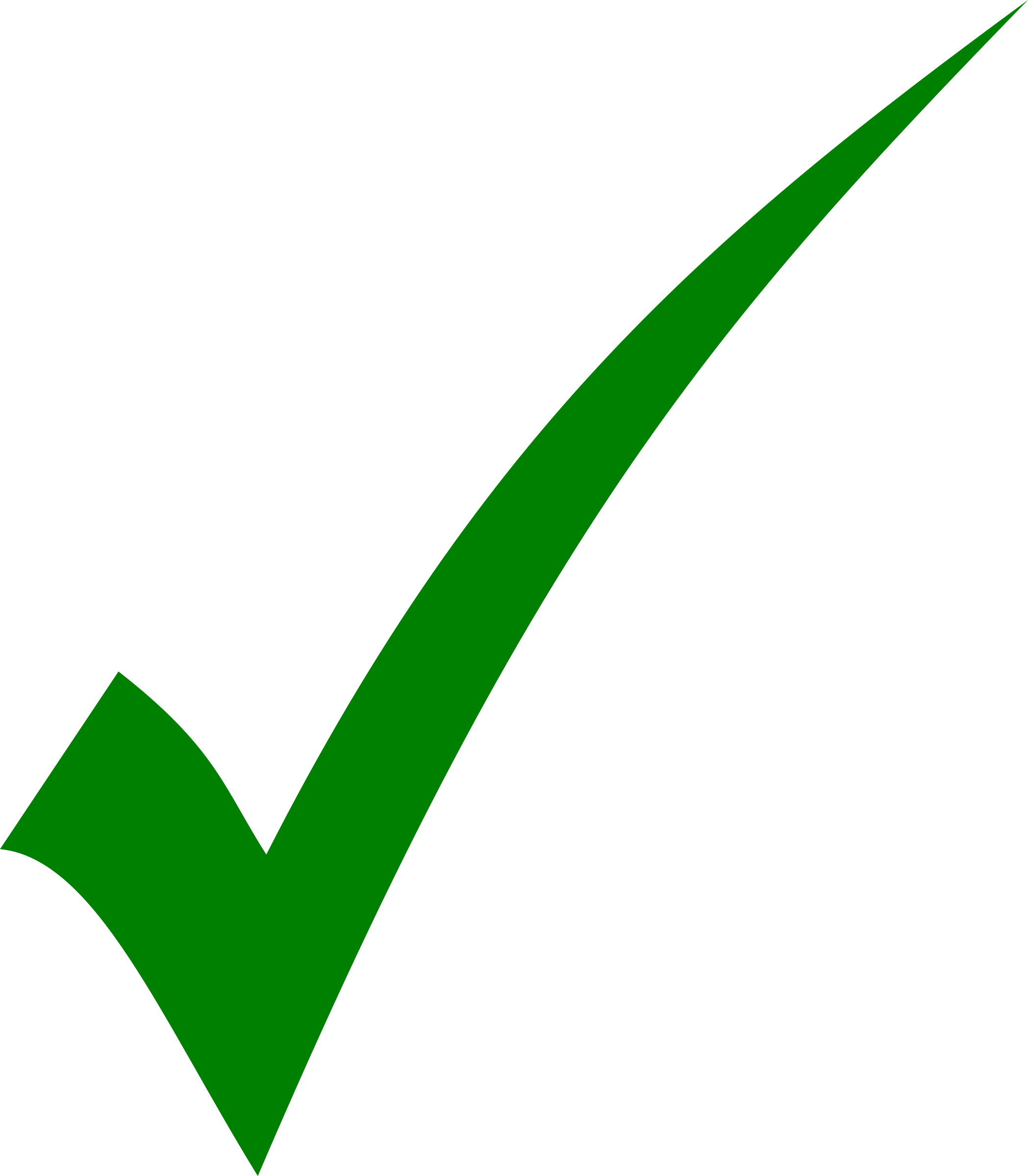 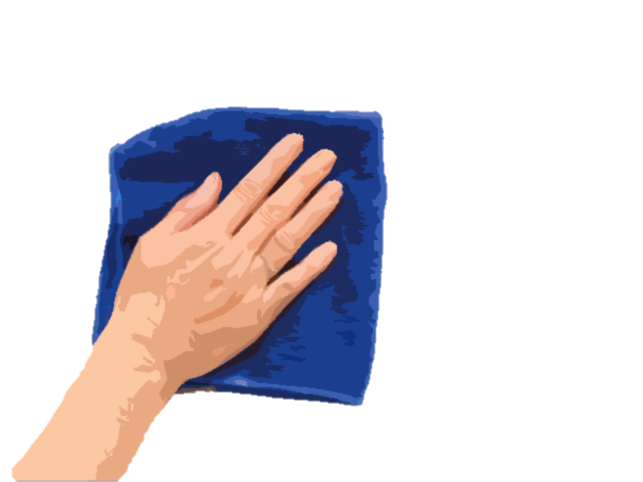 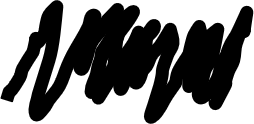 Can he climb a tree?
Yes, he can.
CHECK
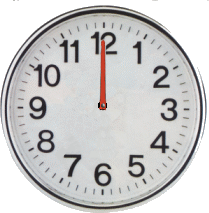 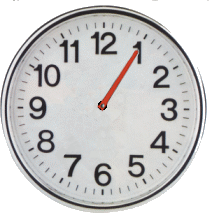 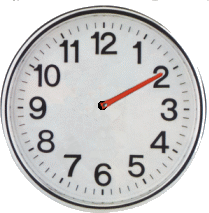 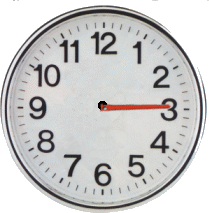 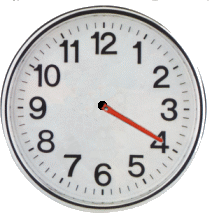 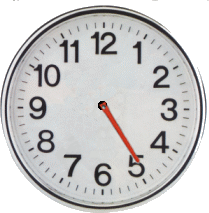 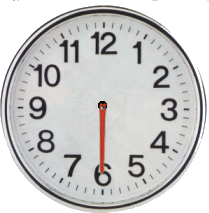 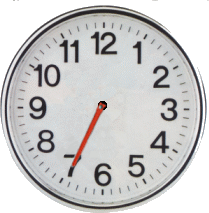 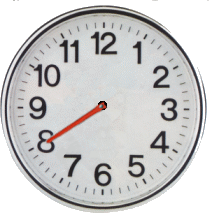 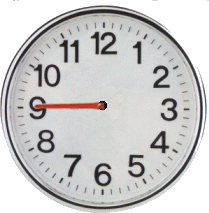 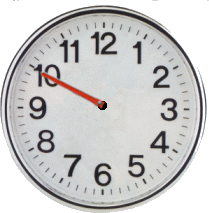 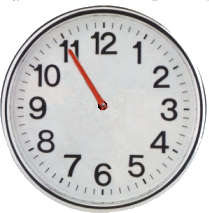 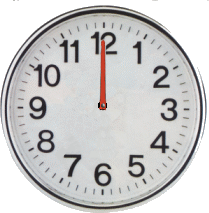 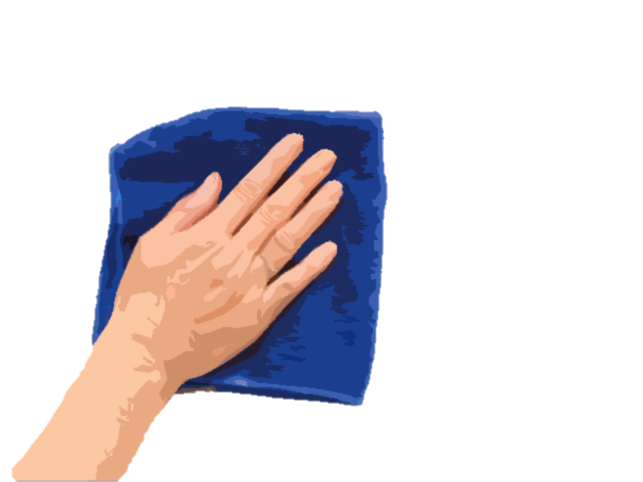 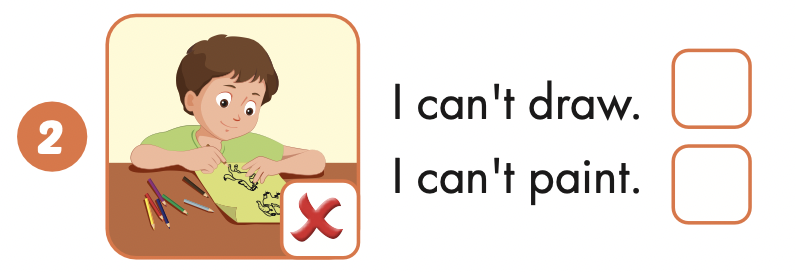 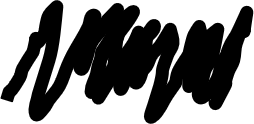 Can Tom draw?
No, he can’t.
CHECK
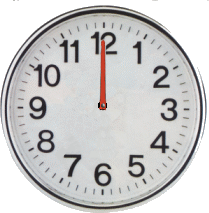 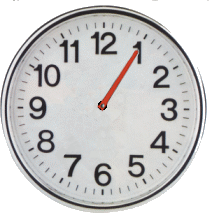 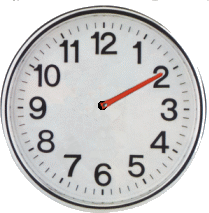 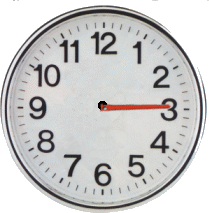 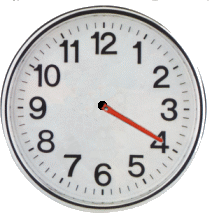 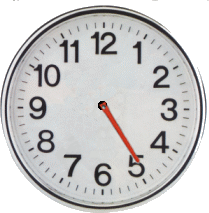 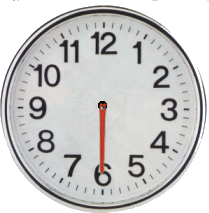 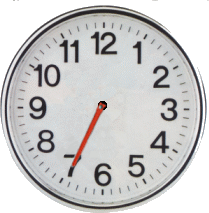 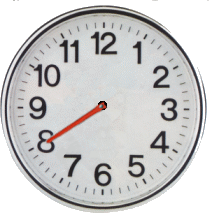 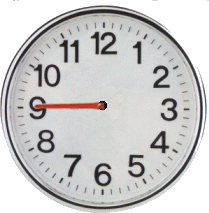 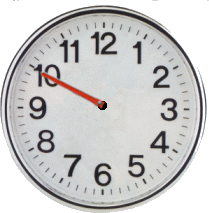 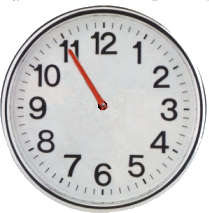 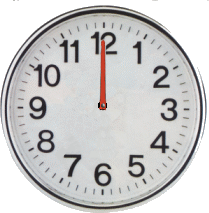 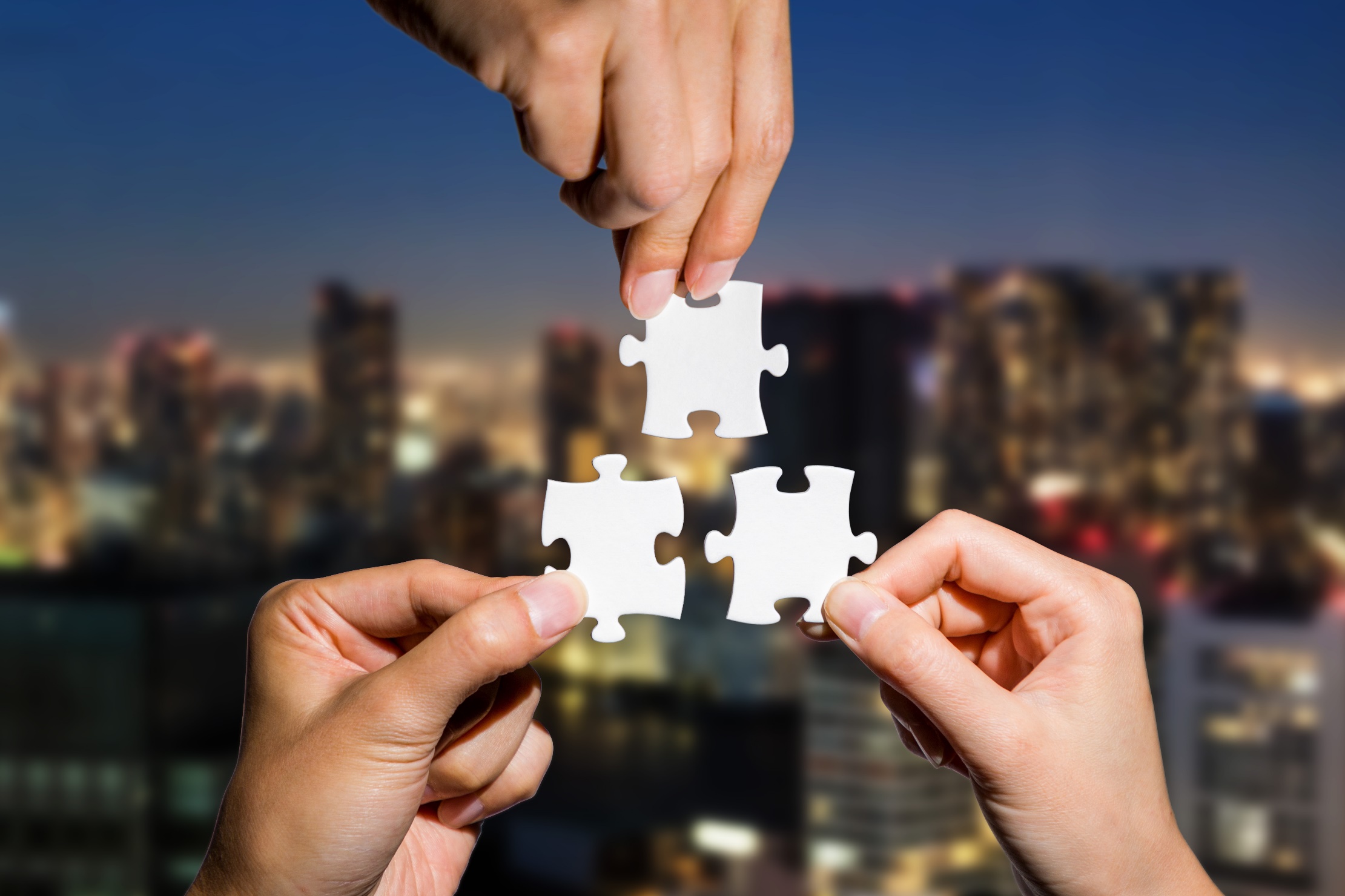 CONSOLIDATION
Extra Practice 
WB, page 14
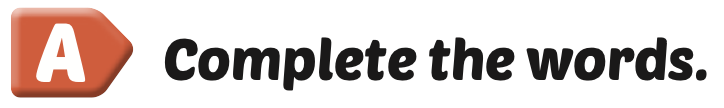 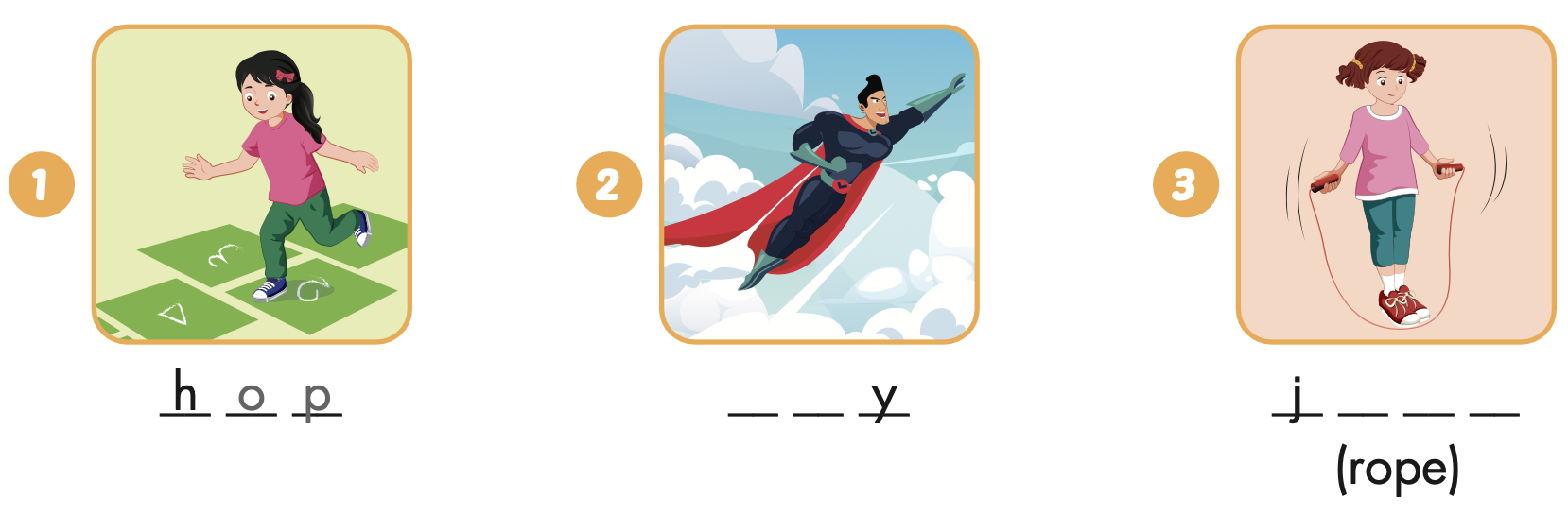 f  l
u m p
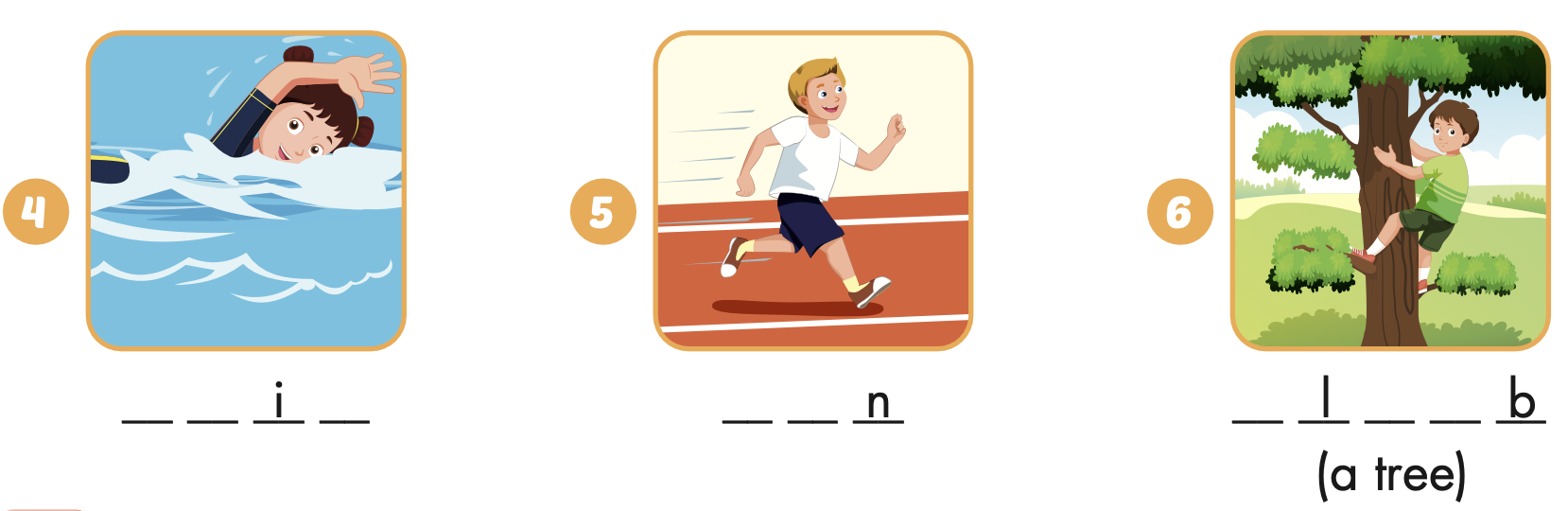 r  u
c     i  m
s  w    m
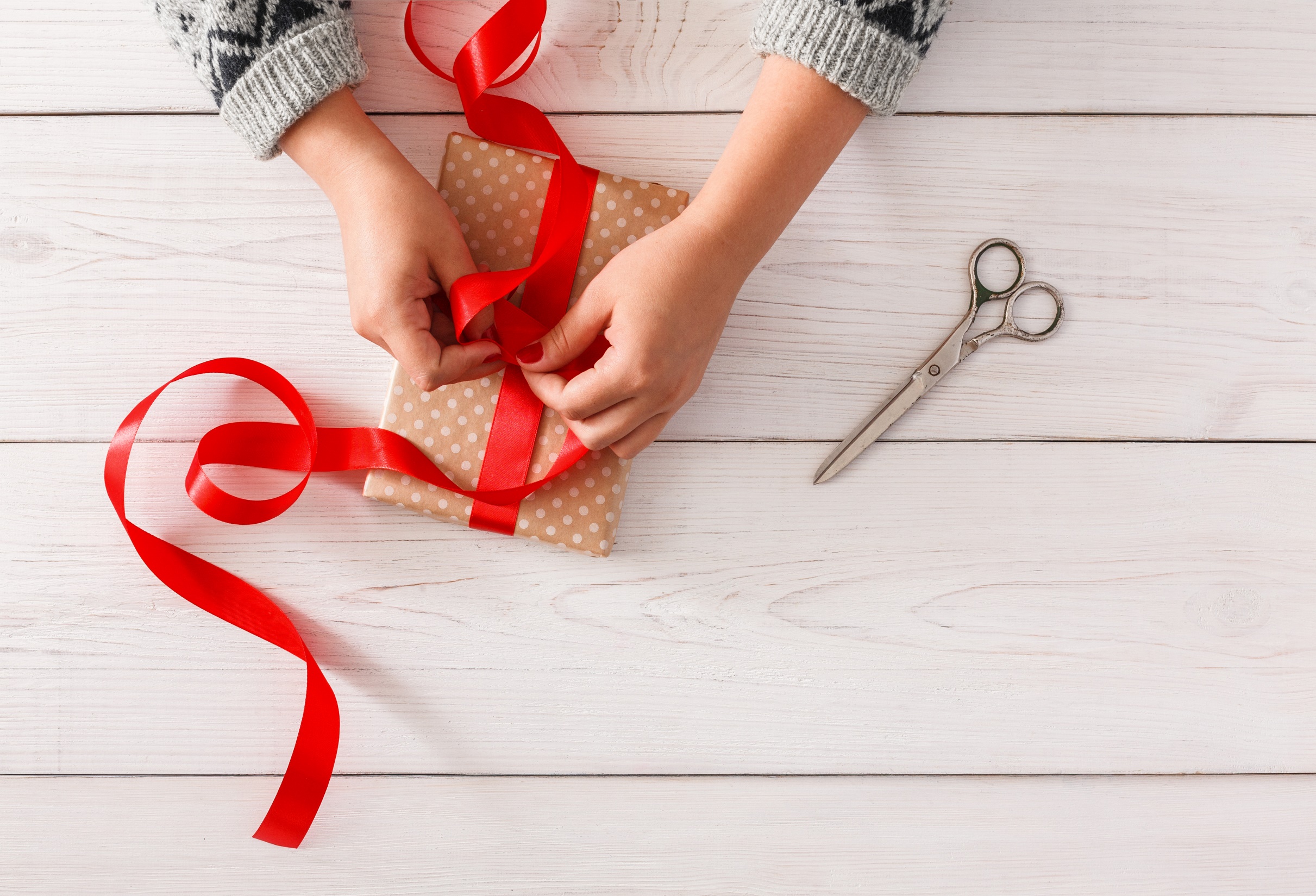 WRAP-UP
Today’s lesson
Structures/ Sentence patterns

Can Lucy hop?
- Yes, she can. / No, she can’t.
Can Tom and Ben swim?
- Yes, they can. / No, they can't.
Can you jump rope?
- Yes, we can. / No, we can't.
Vocabularies

hop, fly, jump (rope), swim, run, climb (a tree)
Homework
Practice the vocabularies and structure; and make sentences using them. 
Do the exercises in Tiếng Anh 4 i-Learn Smart Start WB (page 14) 
Do the exercises in Tiếng Anh 4 i-Learn Smart Start Notebook ( page 11) 
Prepare the next lesson (page 24 SB) Play the consolidation games in Tiếng Anh 4 i-Learn Smart Start DHA App on www.eduhome.com.vn
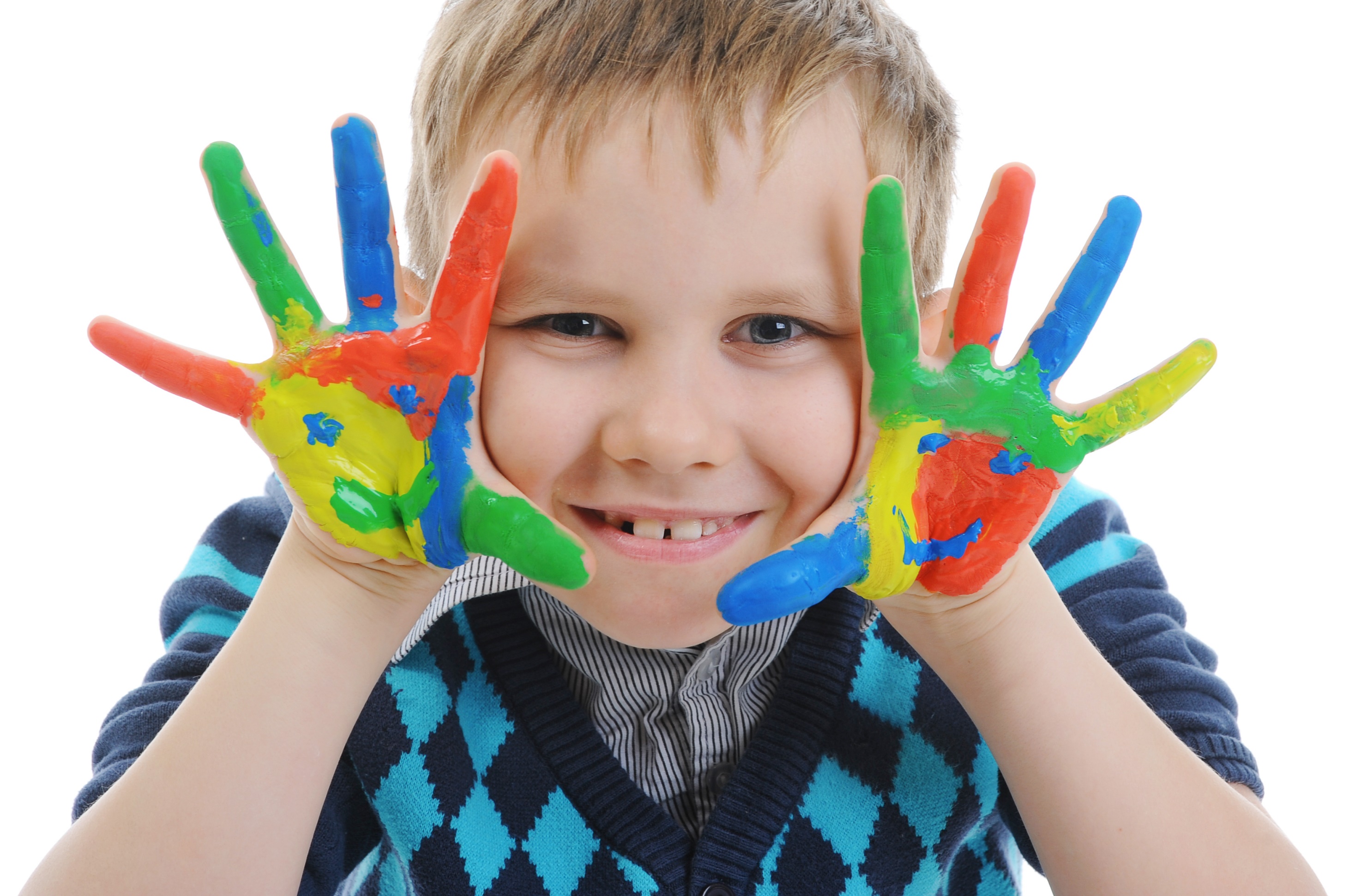 Enjoy your day!